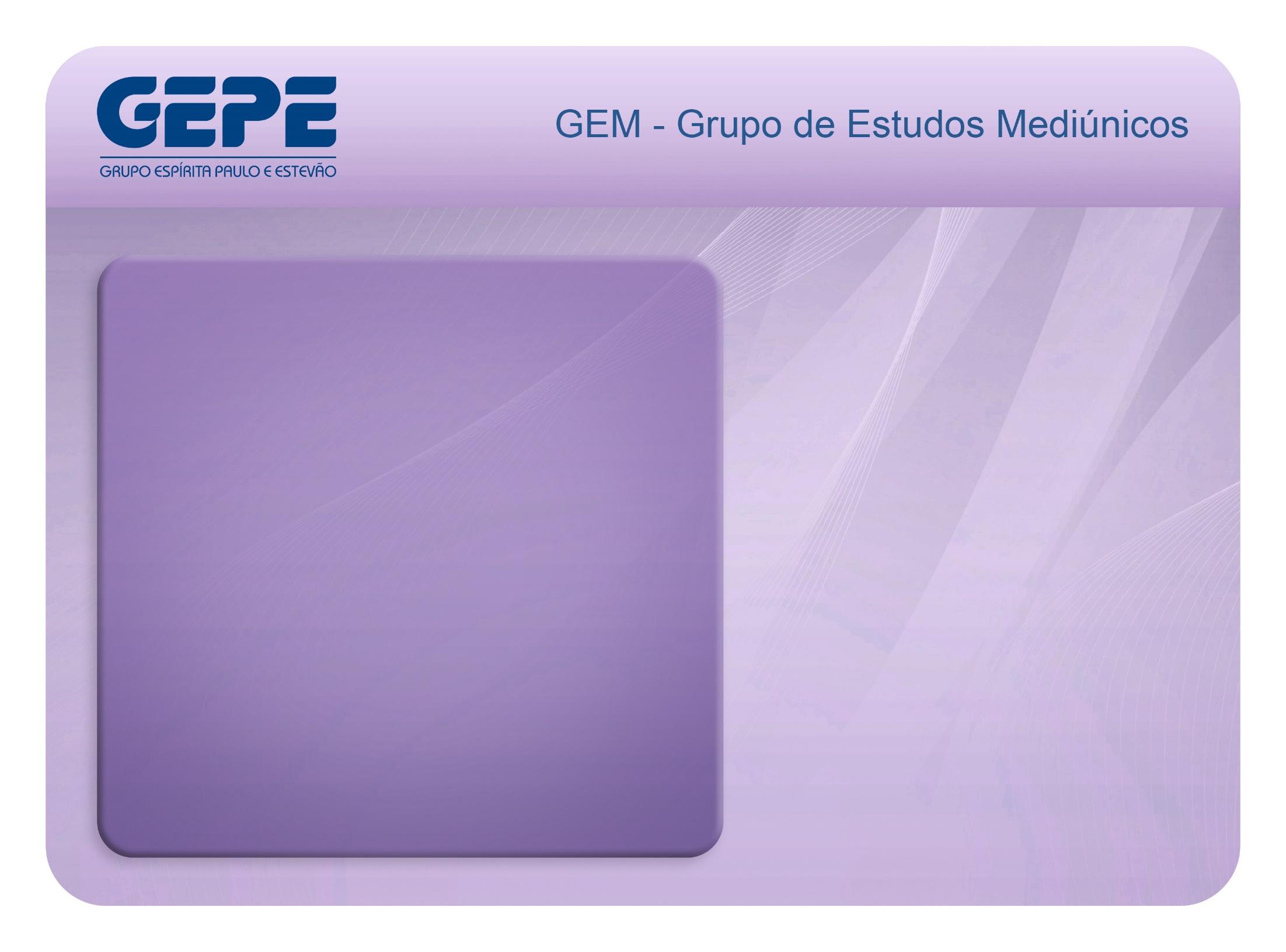 CURSO DE EDUCAÇÃO MEDIÚNICA
AULA 23
Doutrinação
Parte 2
1
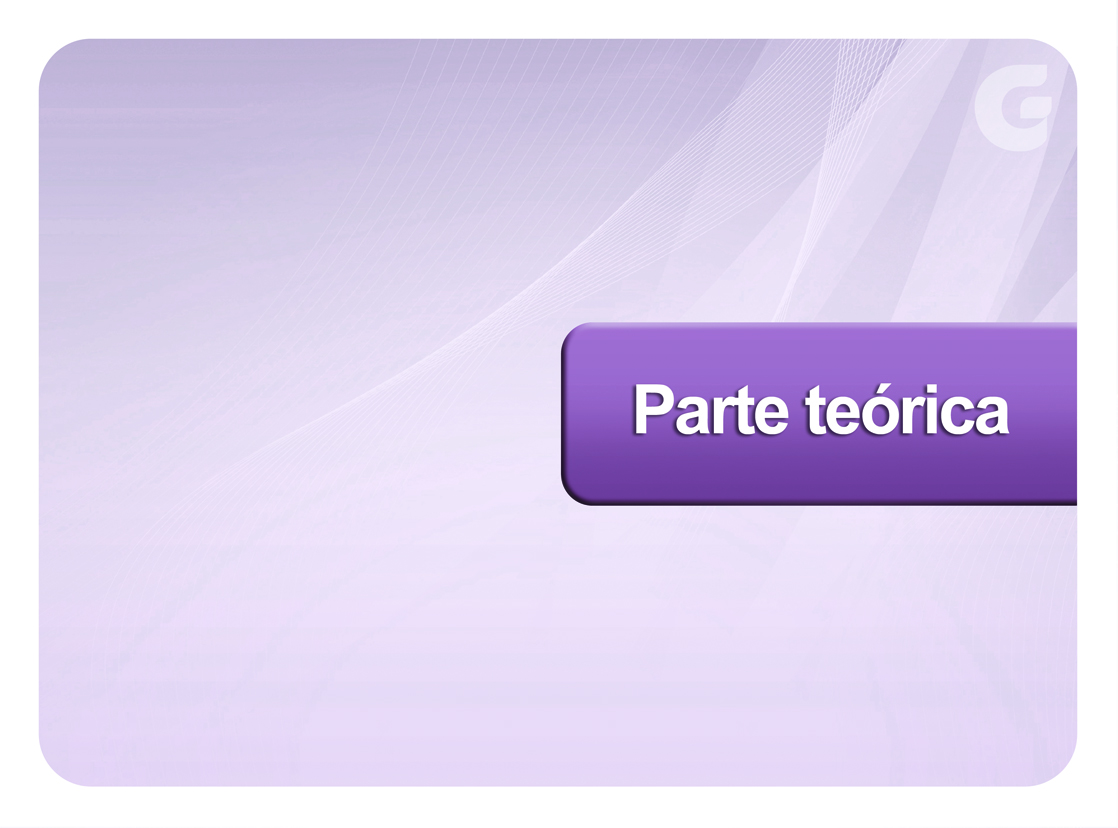 2
[Speaker Notes: PASSOS DO DIÁLOGO COM OS ESPÍRITOS
DURANTE A REUNIÃO MEDIÚNICA
INTUIÇÕES
DIÁLOGO]
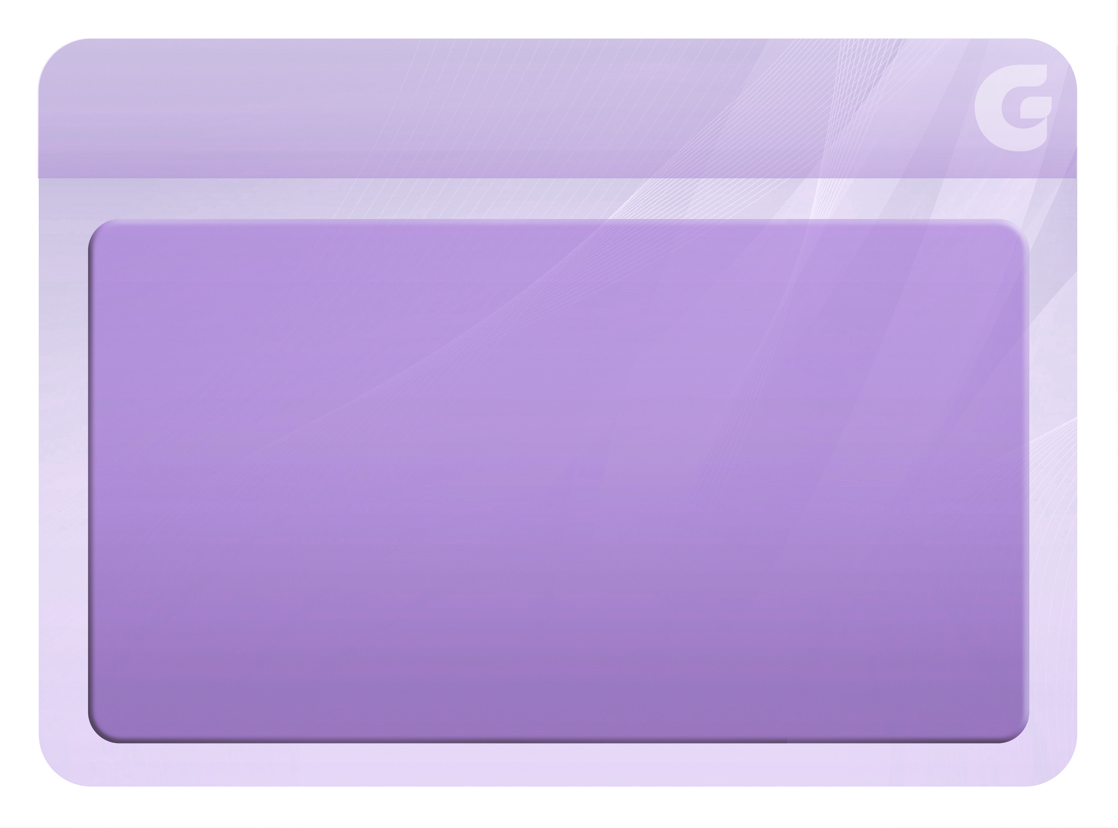 PASSOS DO DIÁLOGO COM OS ESPÍRITOS
3
[Speaker Notes: Debilidade natural ou por doença.]
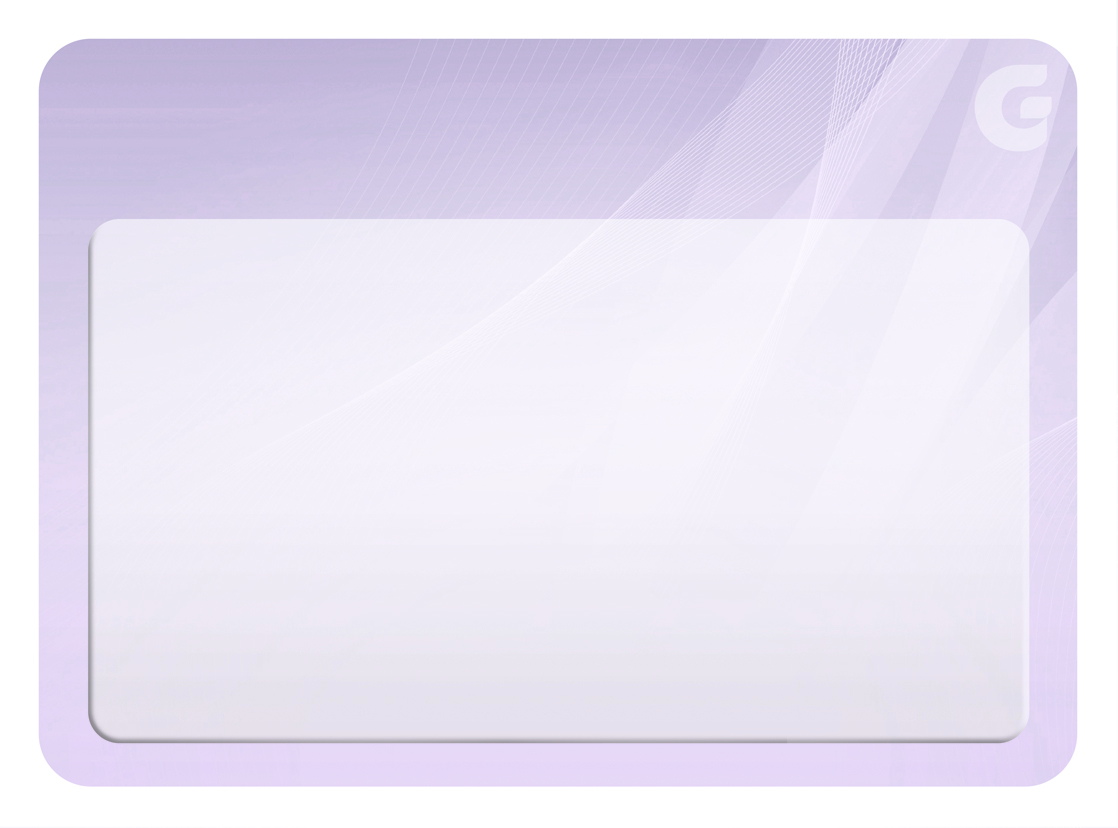 1º PASSO
Envolvimento
do Médium
4
[Speaker Notes: Como o doutrinador reconhece o envolvimento do Espírito com o médium]
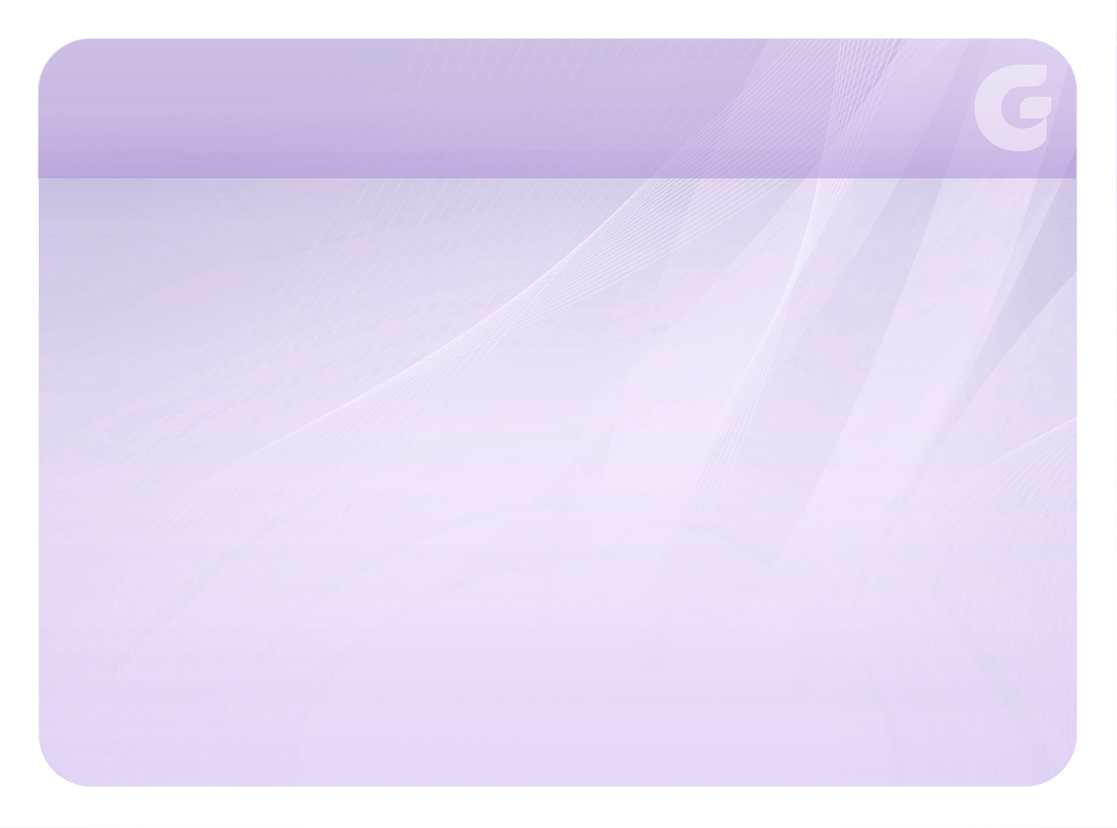 Médium
Respiração ofegante
5
[Speaker Notes: O médium fica com a respiração ofegante]
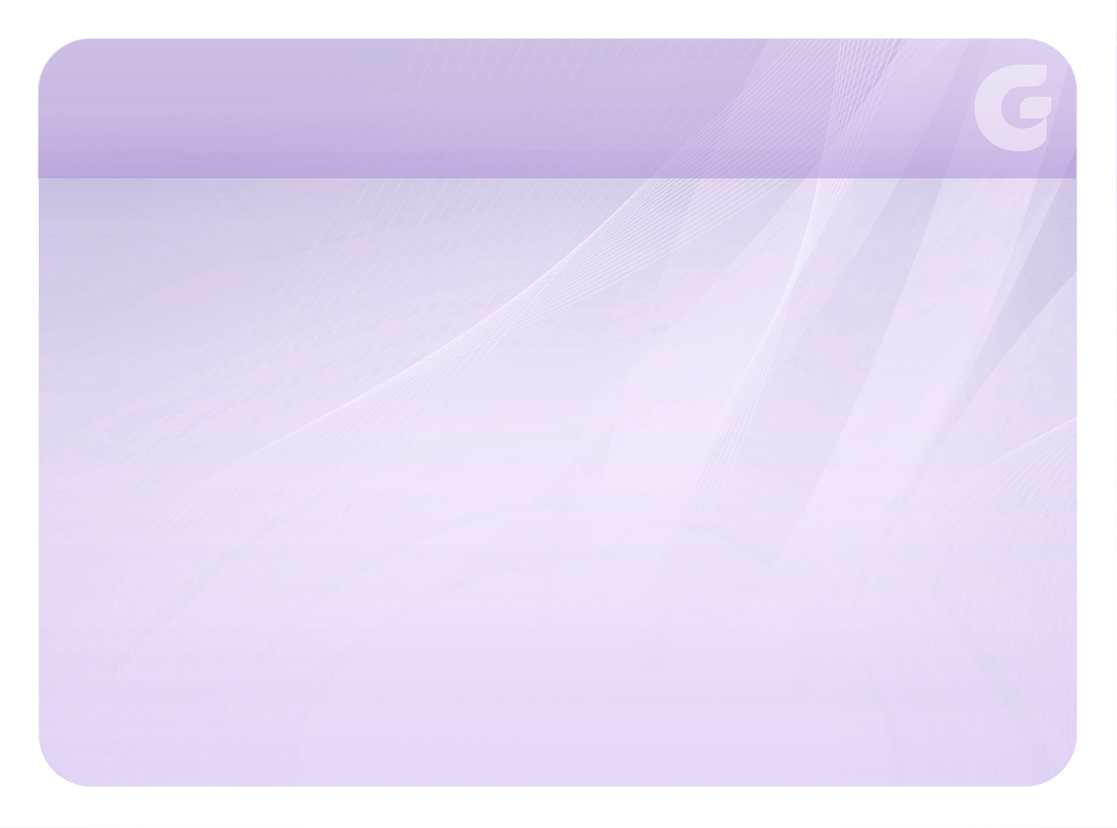 Médium
Movimentos faciais
6
[Speaker Notes: O médium faz movimentos faciais]
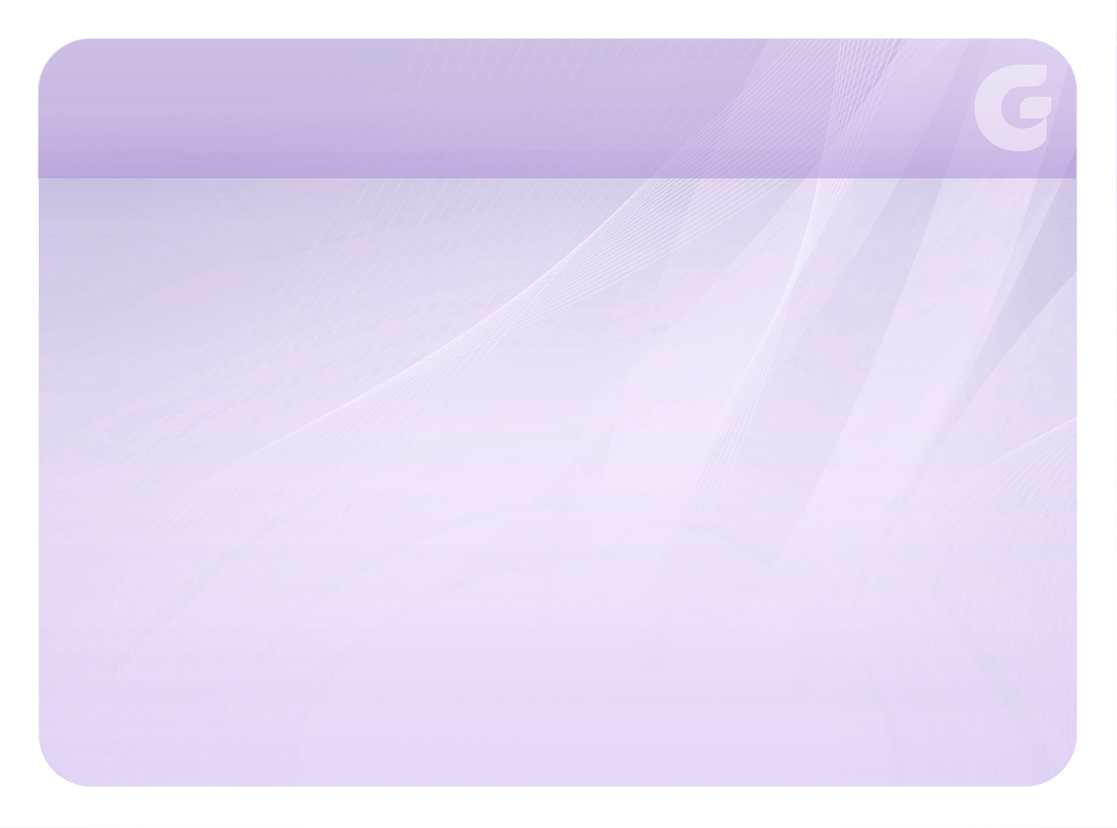 Médium
Movimento
das mãos
7
[Speaker Notes: O médium movimenta as mãos]
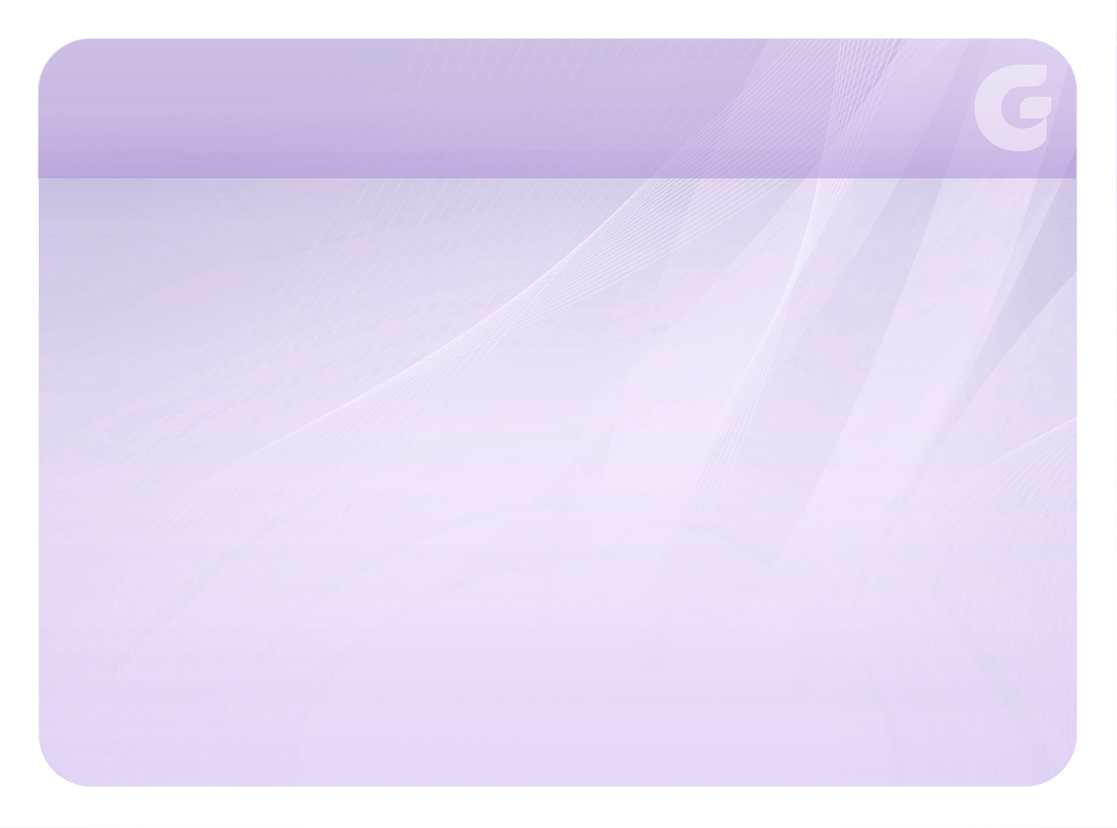 Médium
Outros detalhes
8
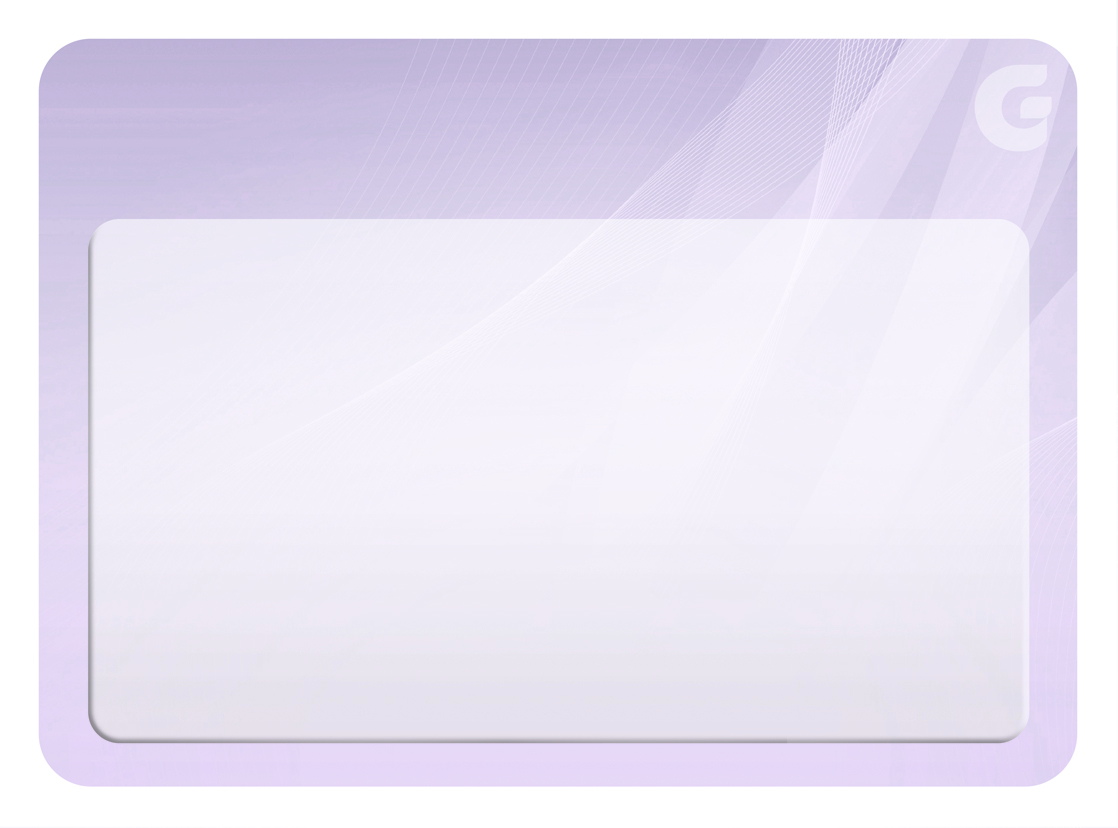 2º PASSO
As primeiras palavras
9
[Speaker Notes: Quais as primeiras palavras que o doutrinador deve dizer]
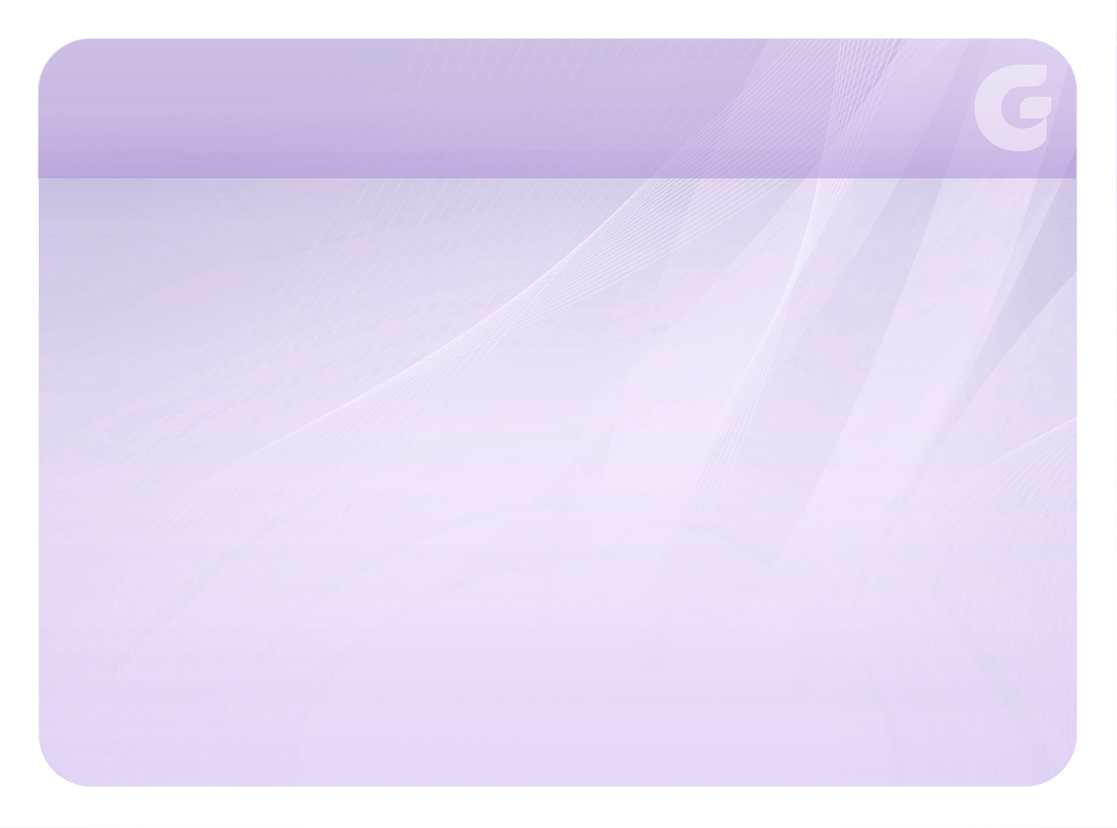 Palavras
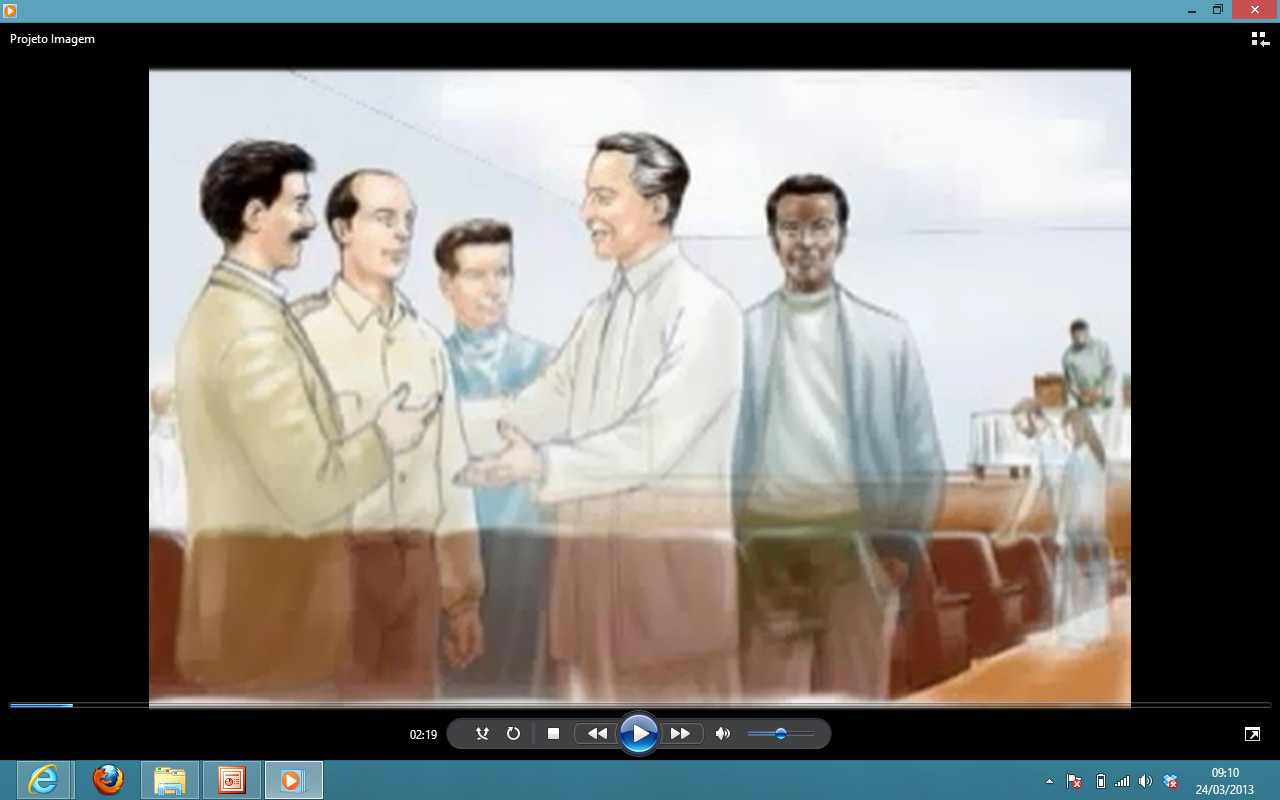 Projeto Imagem
Saudar o comunicante
10
[Speaker Notes: Palavras de saudação]
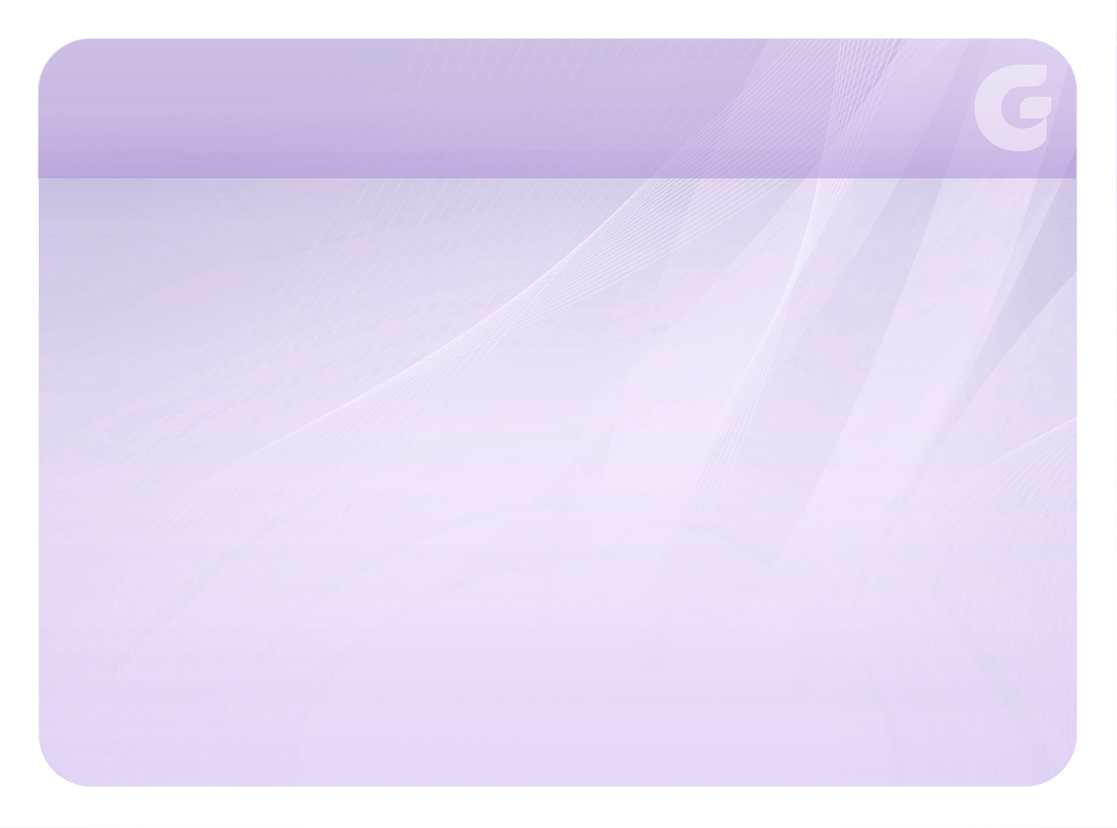 Palavras
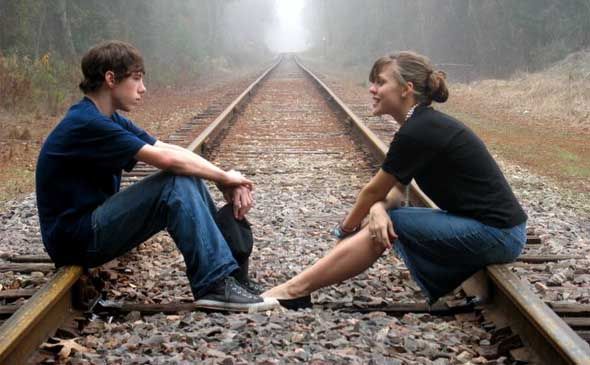 Perguntas que
estimulam o diálogo
11
[Speaker Notes: Elaborar perguntas que estimulem o diálogo
Essas perguntas podem ser baseadas na ficha mediúnica do assistido]
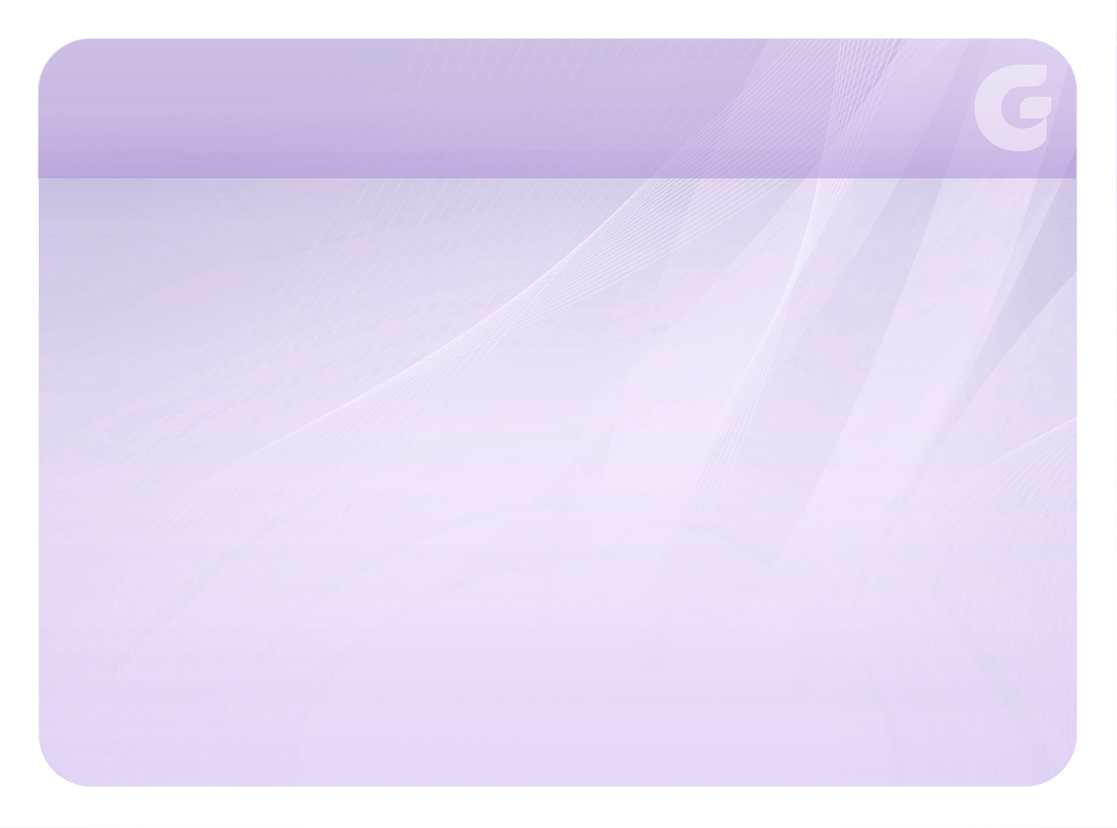 Palavras
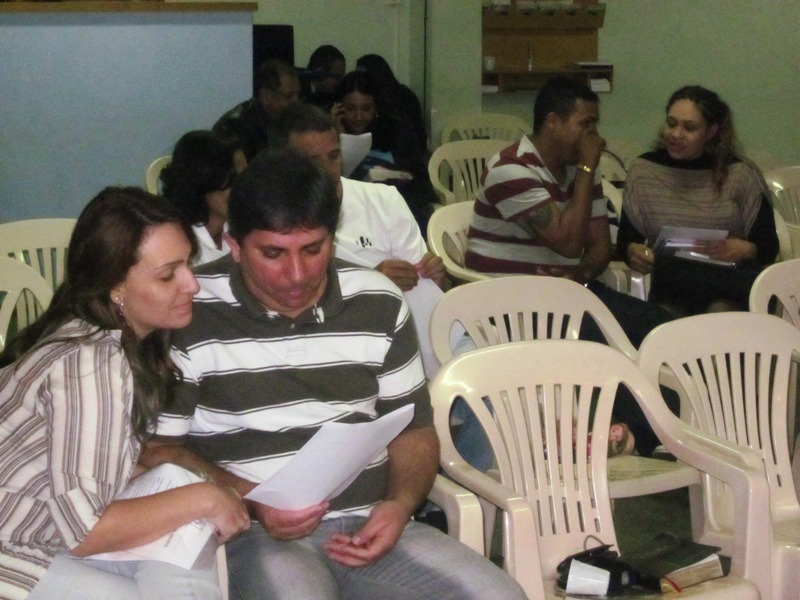 Insistir no diálogo fraternalmente
12
[Speaker Notes: Caso o Espírito não se disponha a falar, fraternalmente o doutrinador deve buscar meios de iniciar o diálogo]
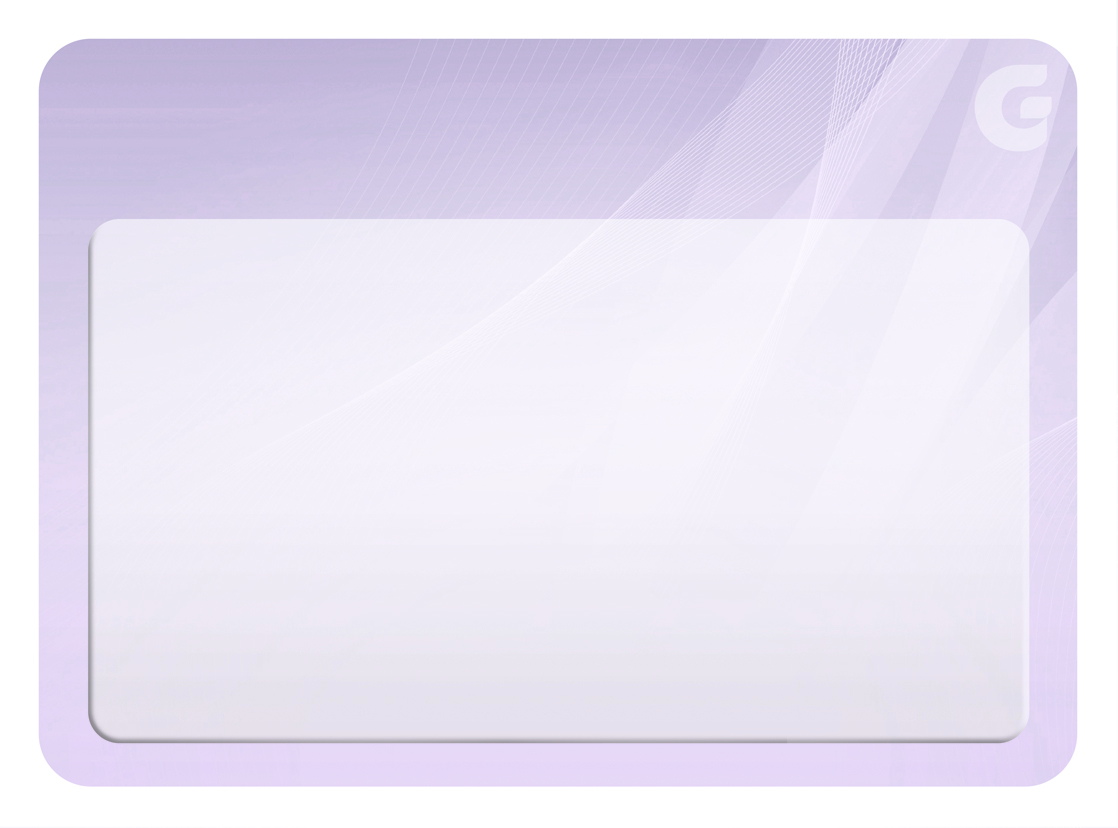 3º PASSO 
Deixar o
Espírito falar
13
[Speaker Notes: É preciso ouvir o Espírito]
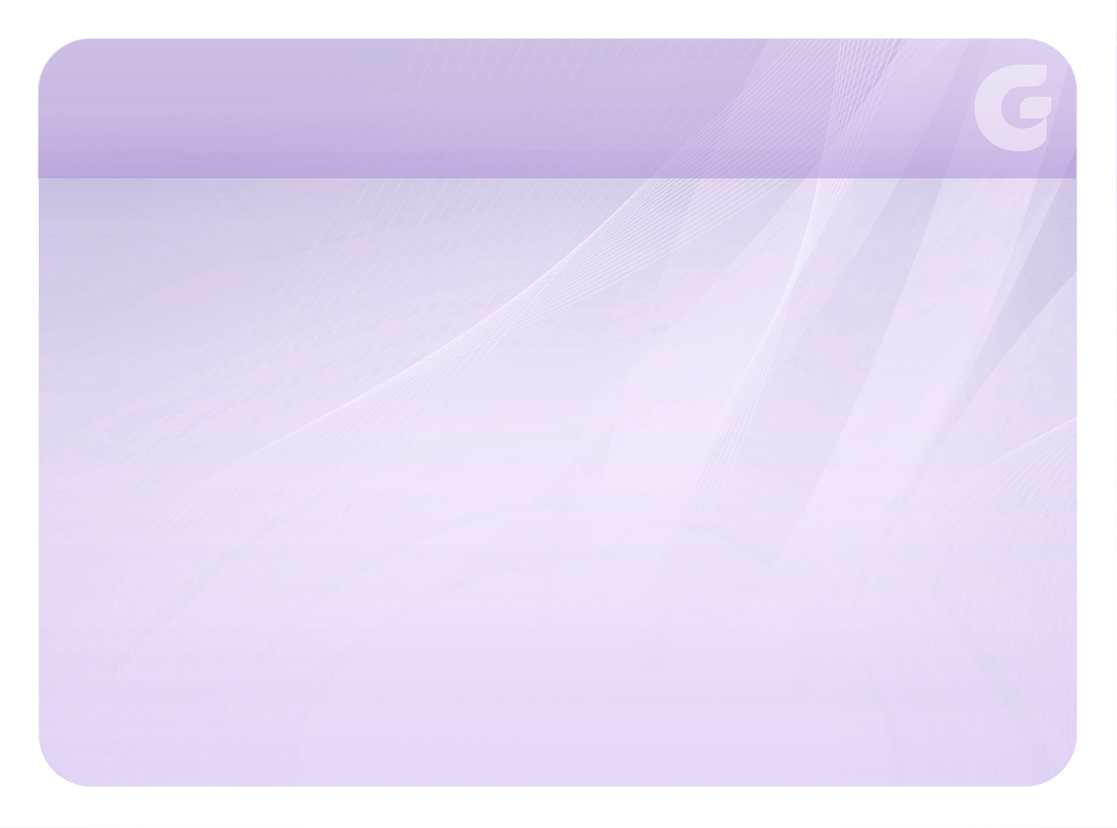 Ouvir o Espírito para saber
Quem é e
por que veio
14
[Speaker Notes: É preciso ouvir o Espírito para saber quem é ele (não é para saber seu nome, mas sua relação com o assistido) e por que veio (se ele sabe por que foi trazido)]
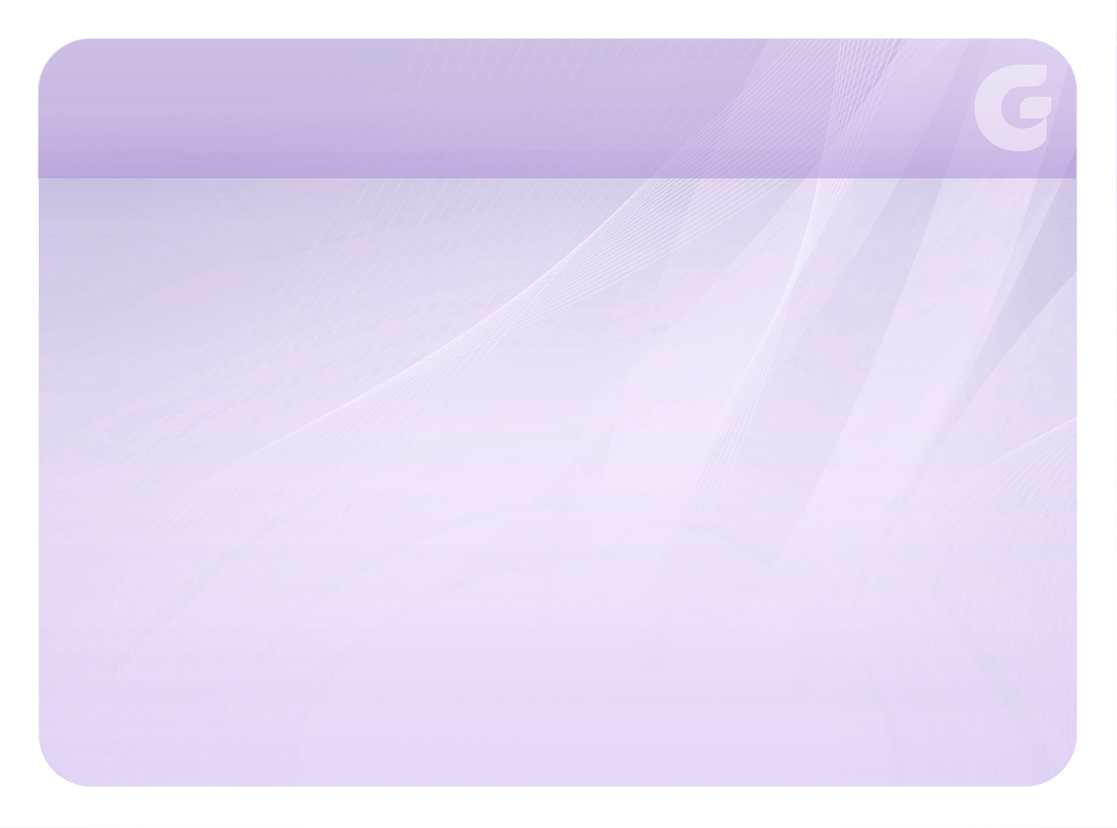 Ouvir o Espírito para saber
Se ignora ou não
seu estado
15
[Speaker Notes: É preciso ouvir o Espírito para saber se ele ignora seu estado de desencarnado ou não]
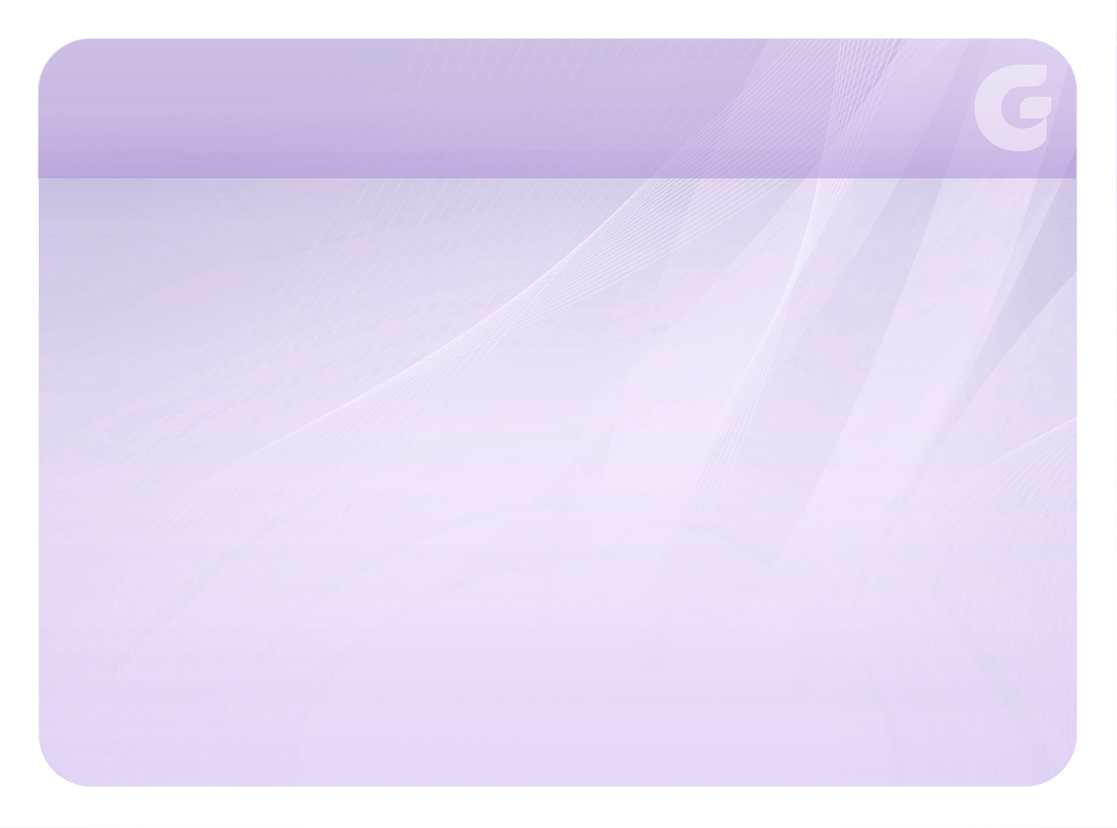 Ouvir o Espírito para saber
Se pode dialogar com clareza
16
[Speaker Notes: É preciso ouvir o Espírito para verificar se ele pode dialogar com clareza]
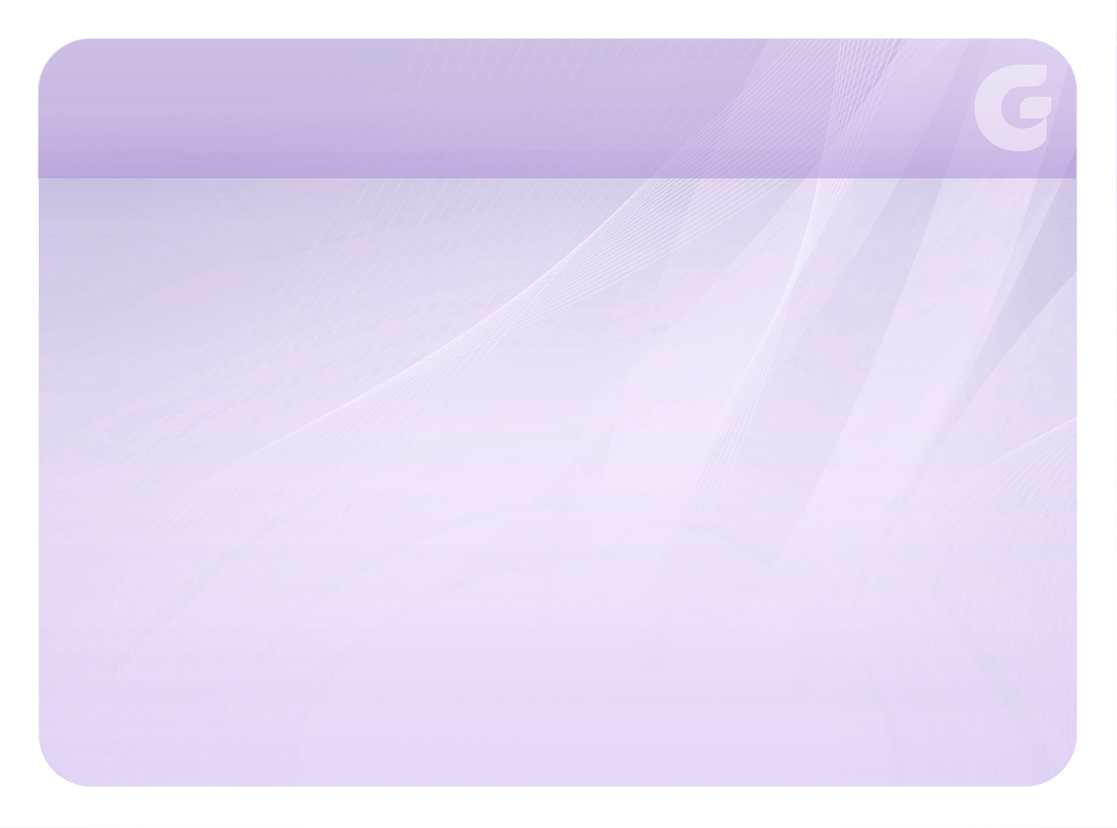 Ouvir o Espírito para saber
Qual sua história, motivos ou razões
17
[Speaker Notes: É preciso ouvir o Espírito para compreender sua história, seus motivos ou razões que o levam ao processo obsessivo]
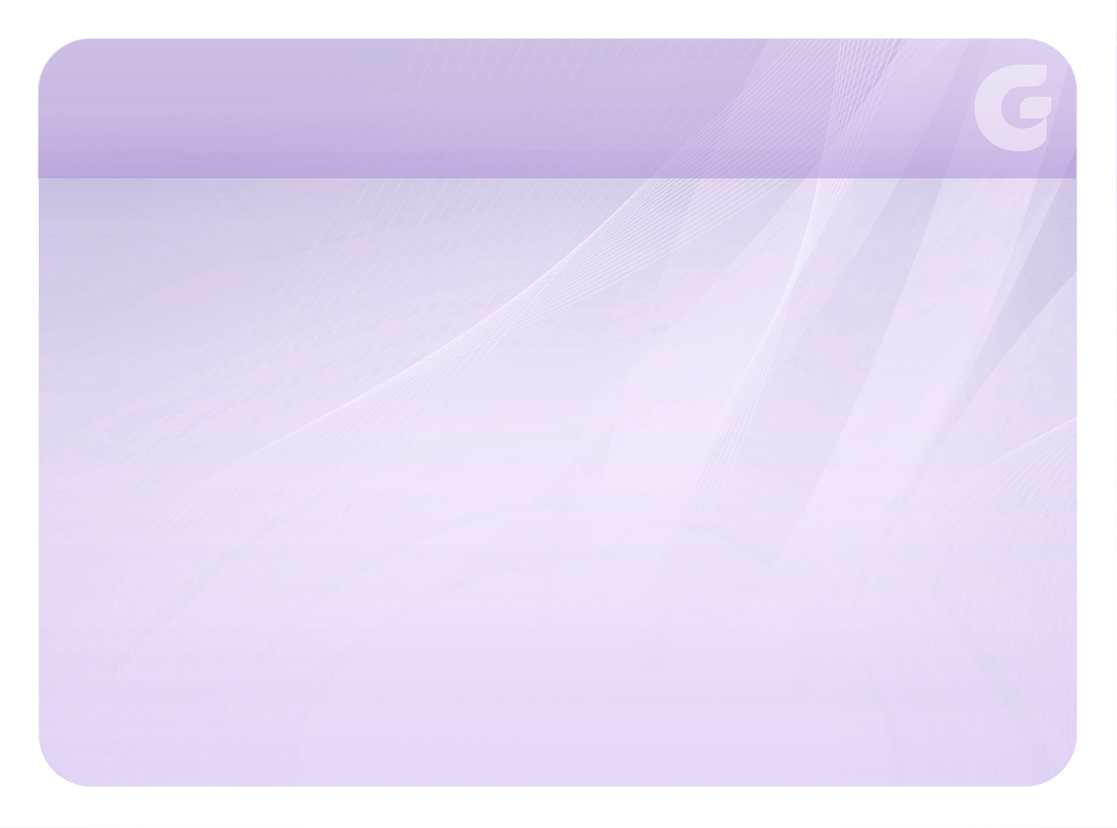 Não fazer interrogatório tolo
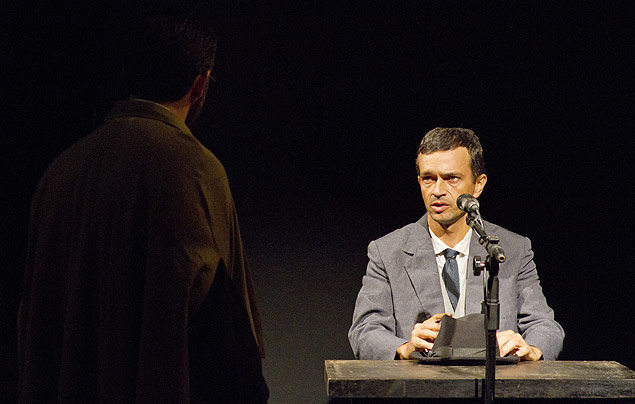 Qual seu nome?
18
[Speaker Notes: Atentar para não fazer perguntas desnecessárias, como querer saber o nome do Espírito]
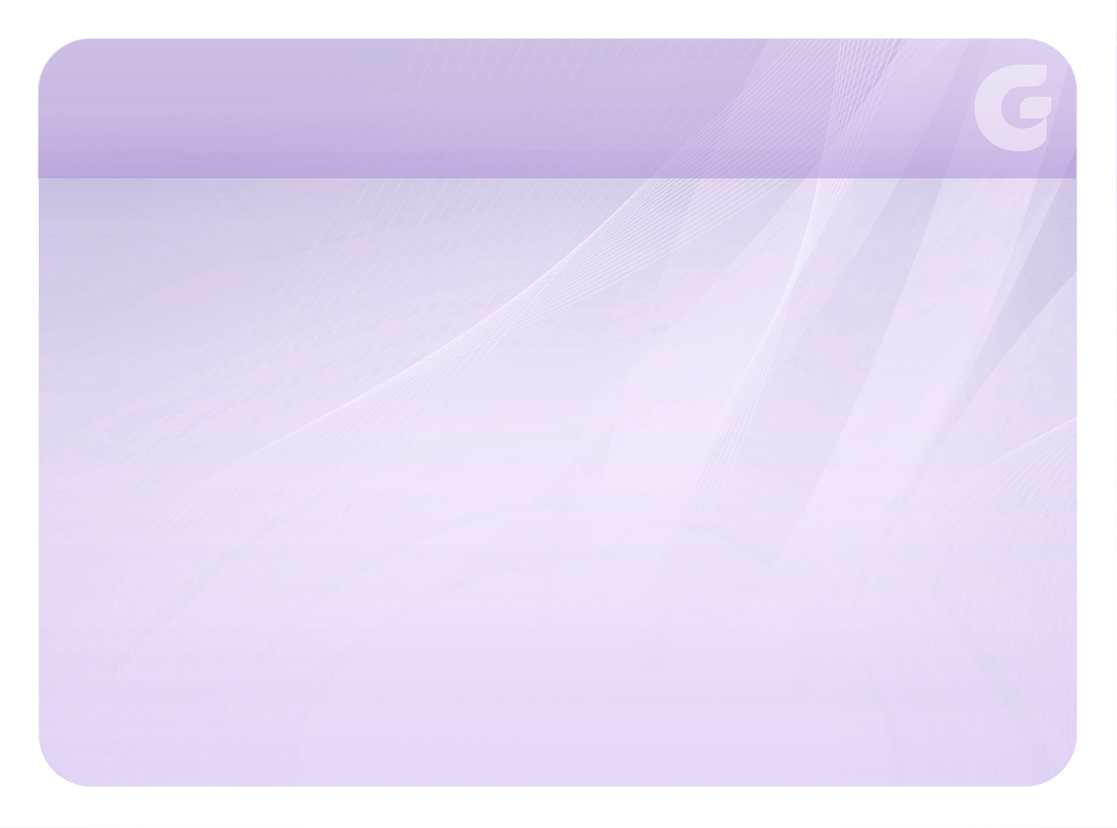 Não fazer interrogatório tolo
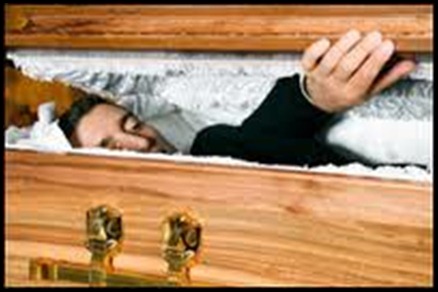 De que morreu?
19
[Speaker Notes: Não fazer perguntas que não são importantes para o entendimento do caso, como querer saber como ele desencarnou]
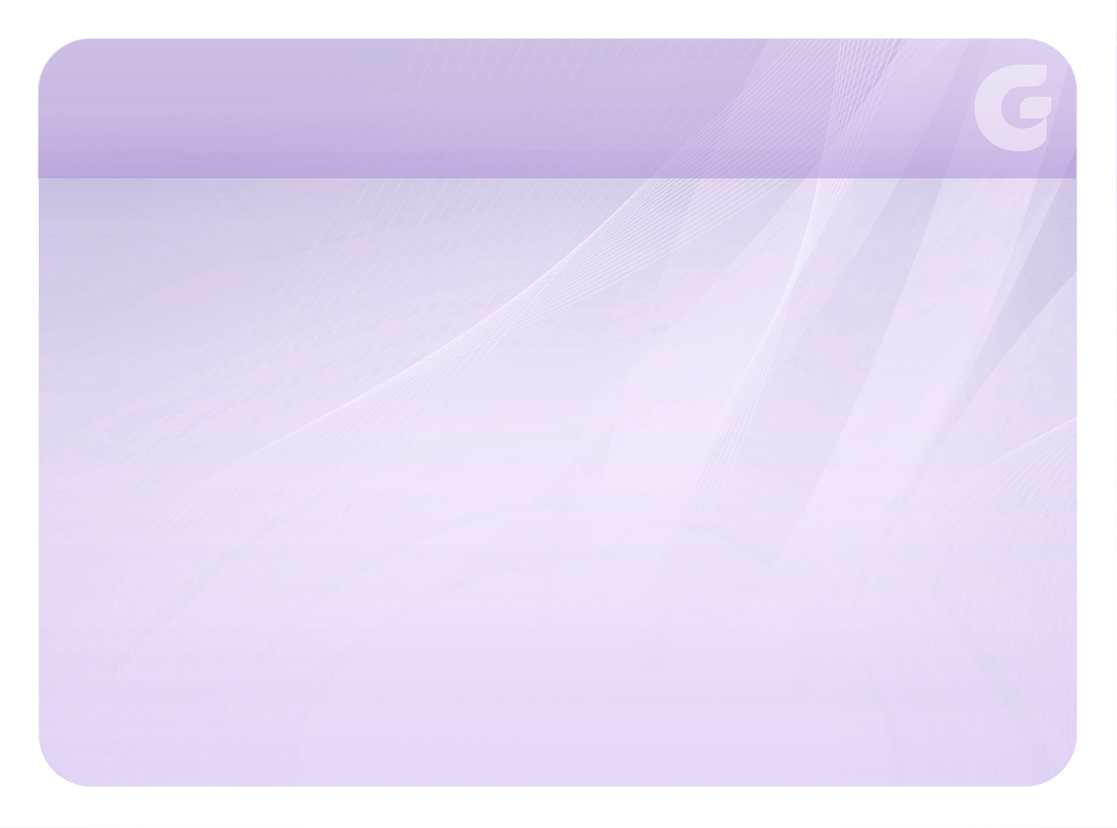 Não fazer interrogatório tolo
É homem
ou mulher?
20
[Speaker Notes: Também perguntar-lhe se é homem ou mulher é desnecessário e deselegante
No decorrer do diálogo o doutrinador perceberá se se trata de homem ou mulher, por meio de suas palavras, da forma como se trata
Se o Espírito se refere a si usando palavras que denotam ser ele masculino ou feminino]
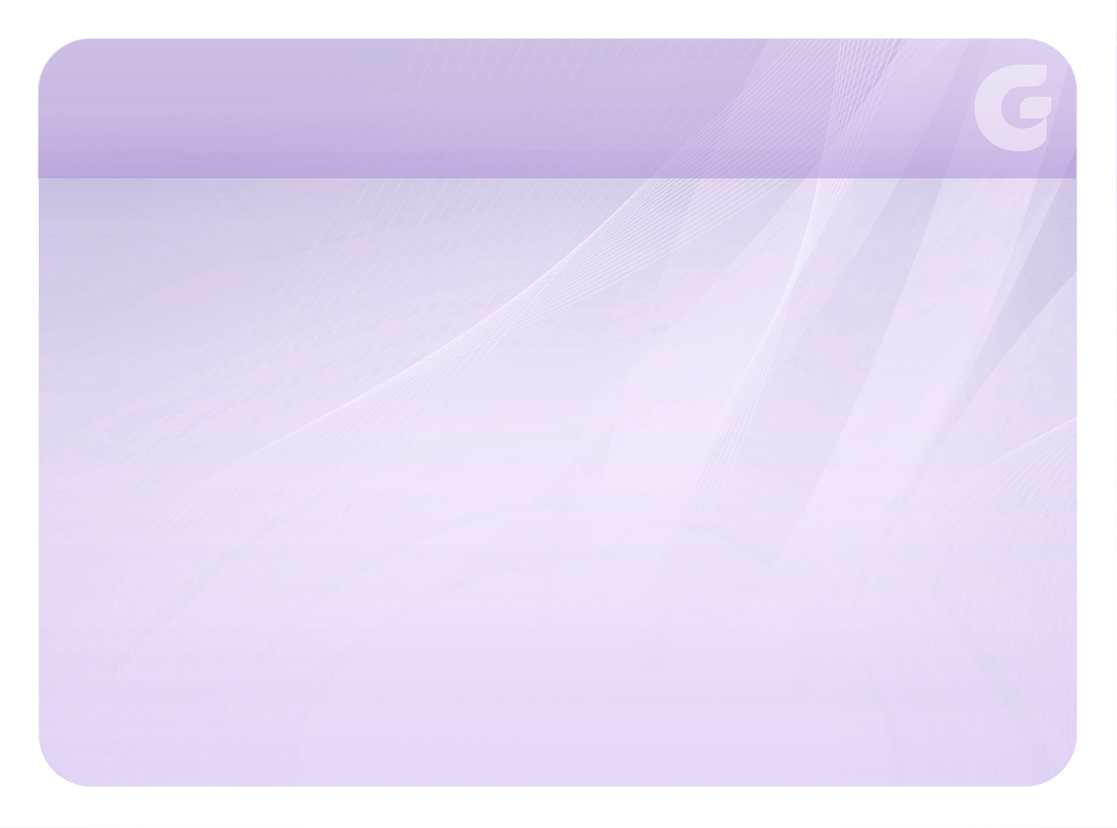 Do Espírito
Analisar a linguagem e atitude
21
[Speaker Notes: Buscar analisar a linguagem e a atitude do Espírito, para com ele melhor se relacionar]
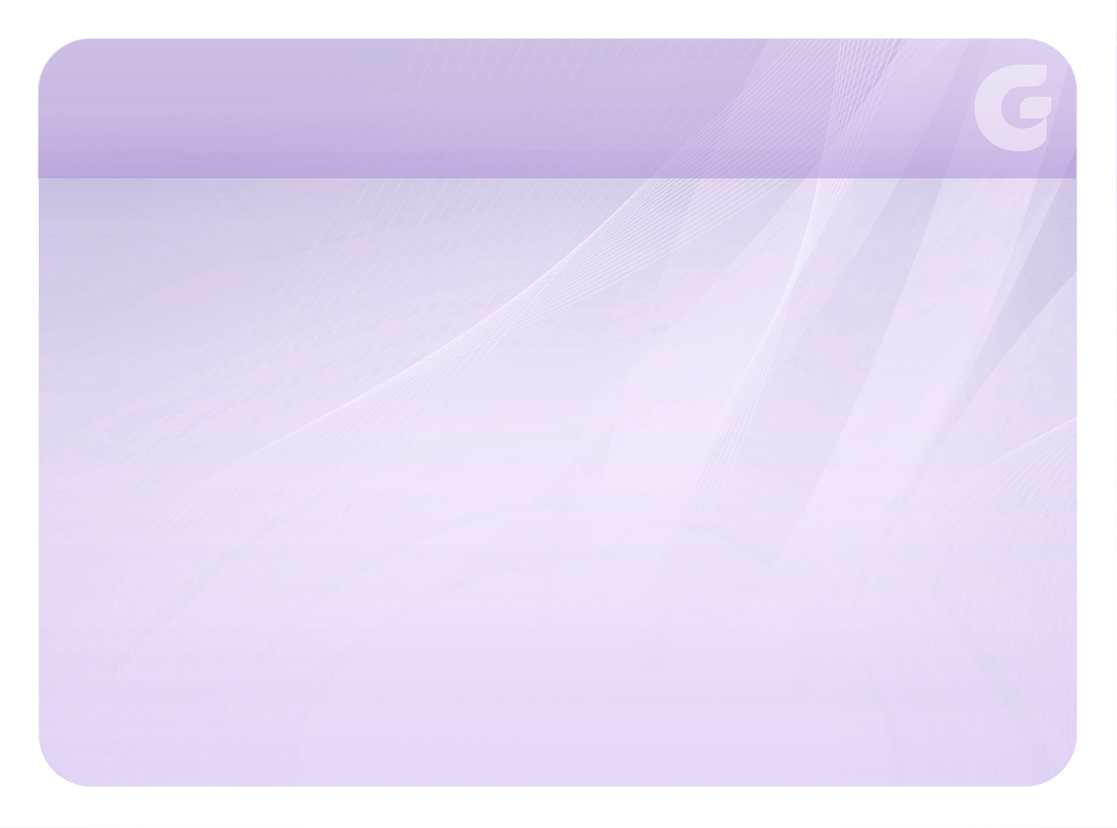 Do Espírito
Tentar deduzir o 
sexo para facilitar
a conversa
22
[Speaker Notes: Tentar deduzir o sexo para facilitar a conversa e evitar embaraços
Evitar “pois é meu filho”, porque o Espírito diz: você não vê que sou uma mulher! (e vice-versa)]
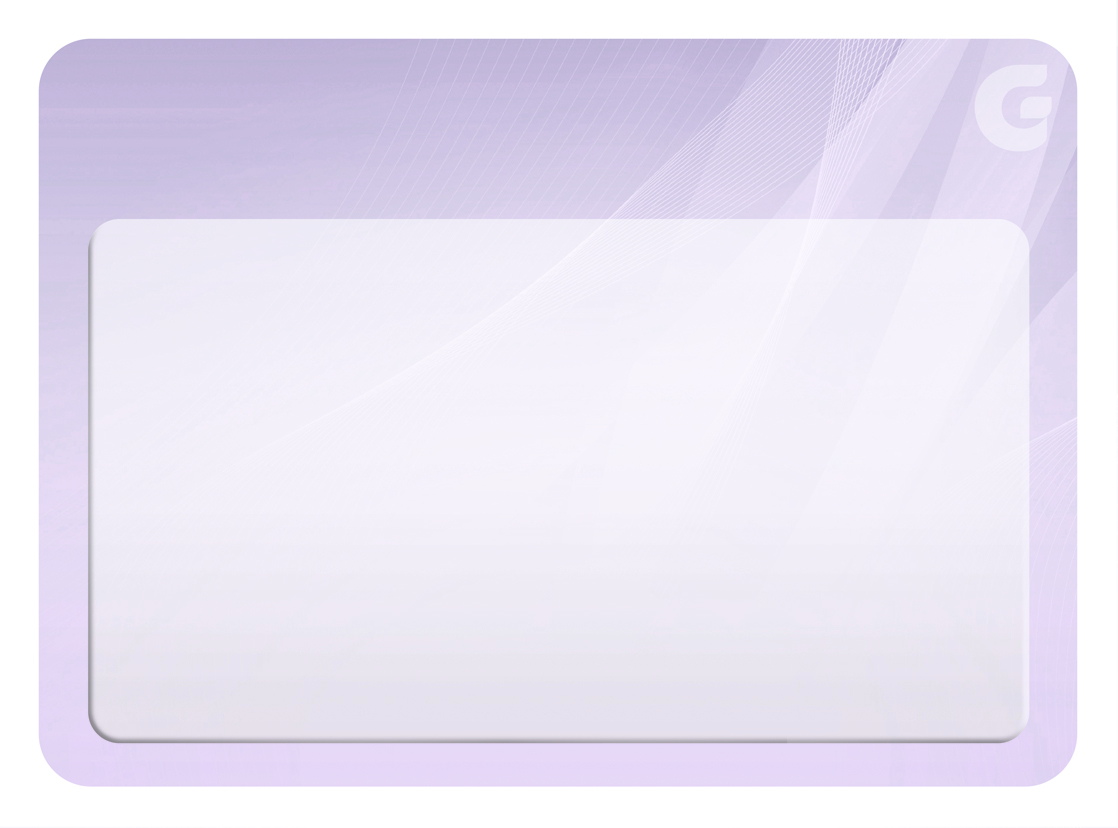 4º PASSO 
Tirar a ideia fixa
do comunicante
23
Quebrar o monólogo das ideias fixas: vingança, sofrimentos passados, andar em círculos
24
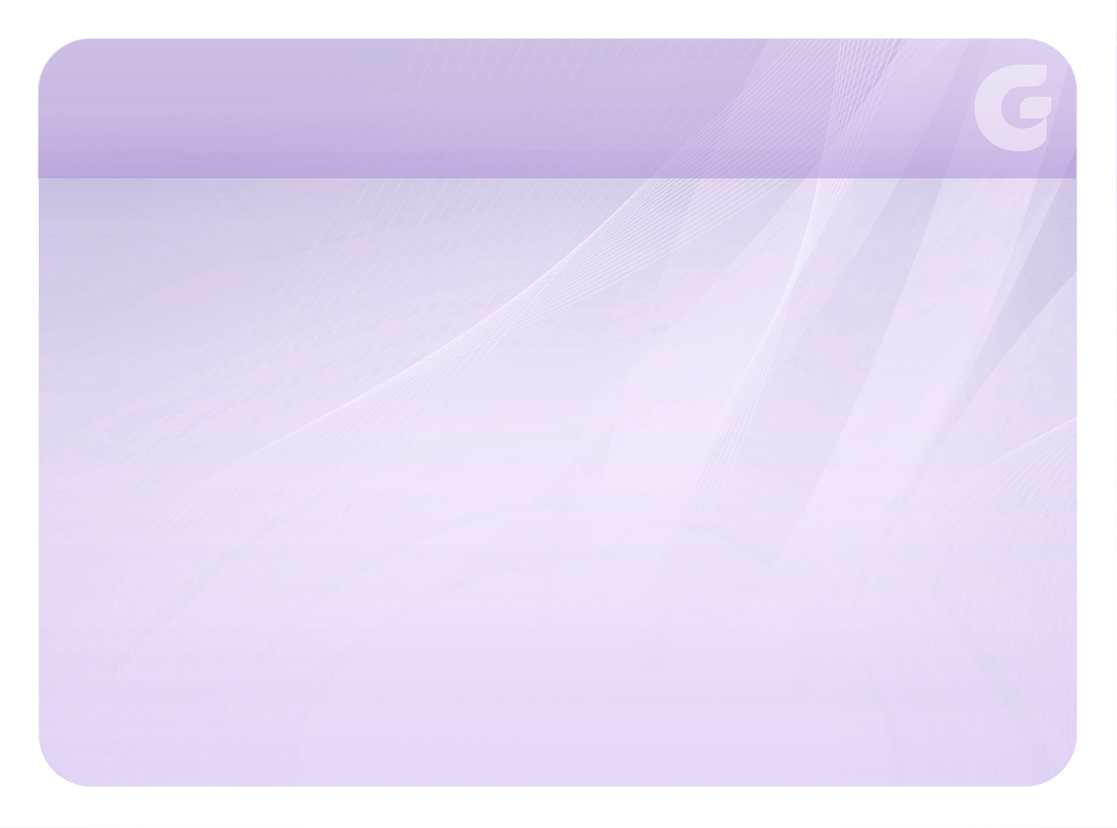 Estratégias
Fazer perguntas de seu interesse
25
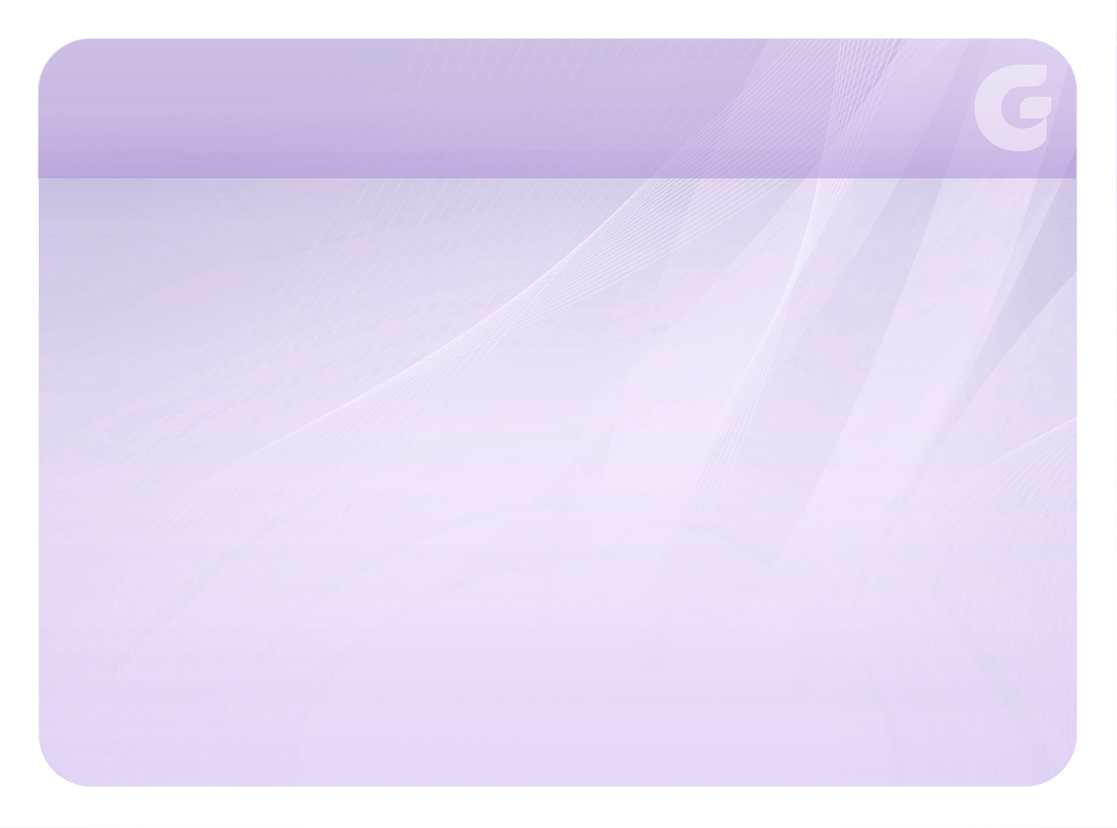 Ideia fixa
Chamar sua atenção para
algo diferente
26
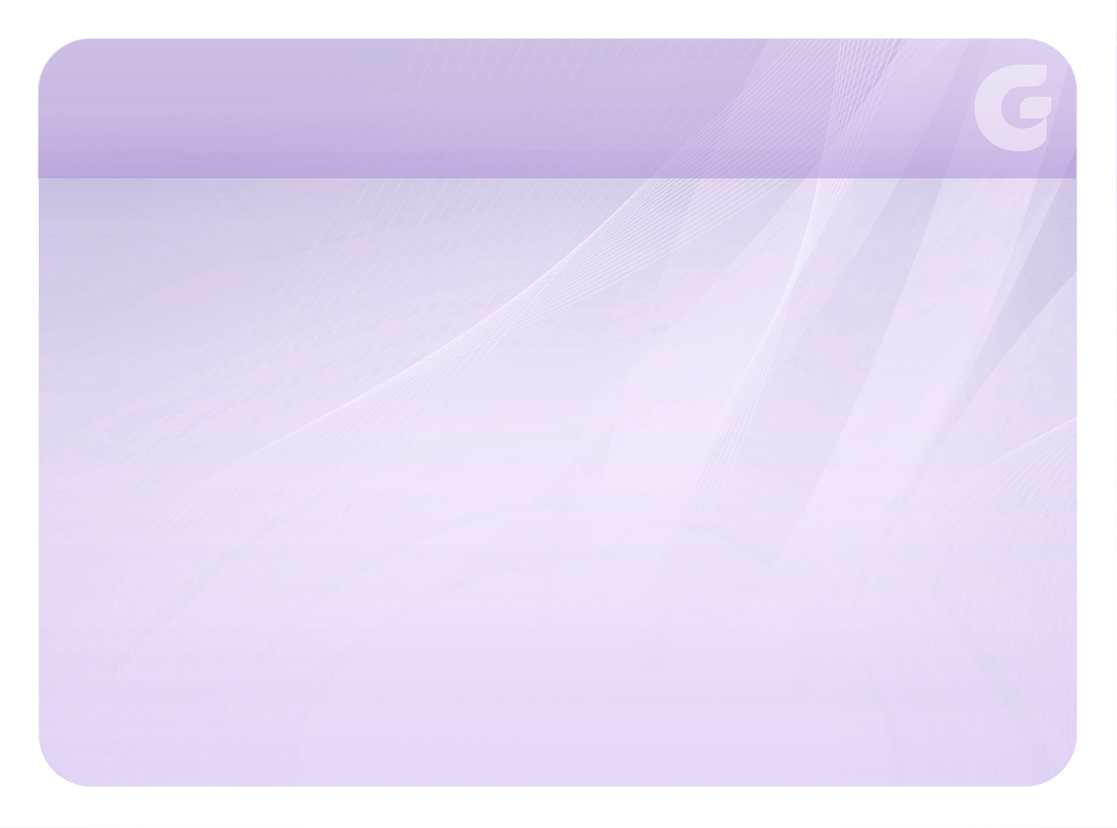 Ideia fixa
Entrar em sua “história” e depois focar outros ângulos
27
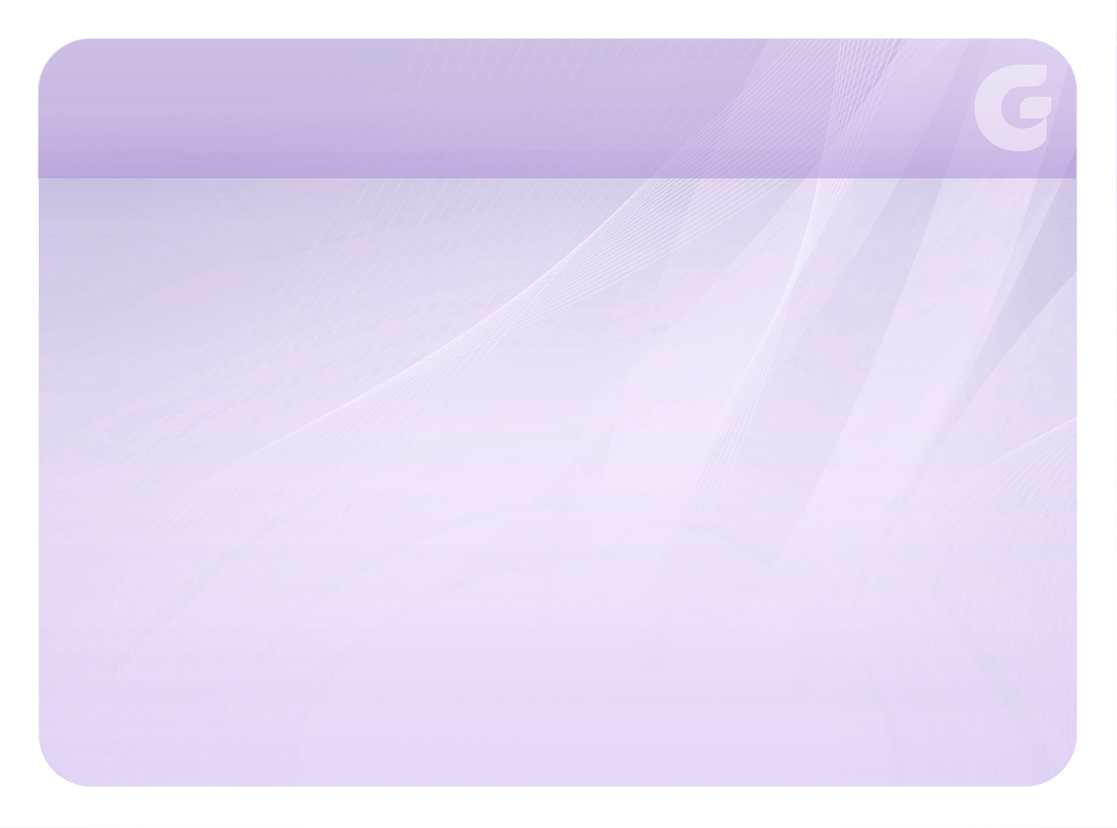 Ideia fixa
Desobstruir o campo mental
do comunicante
28
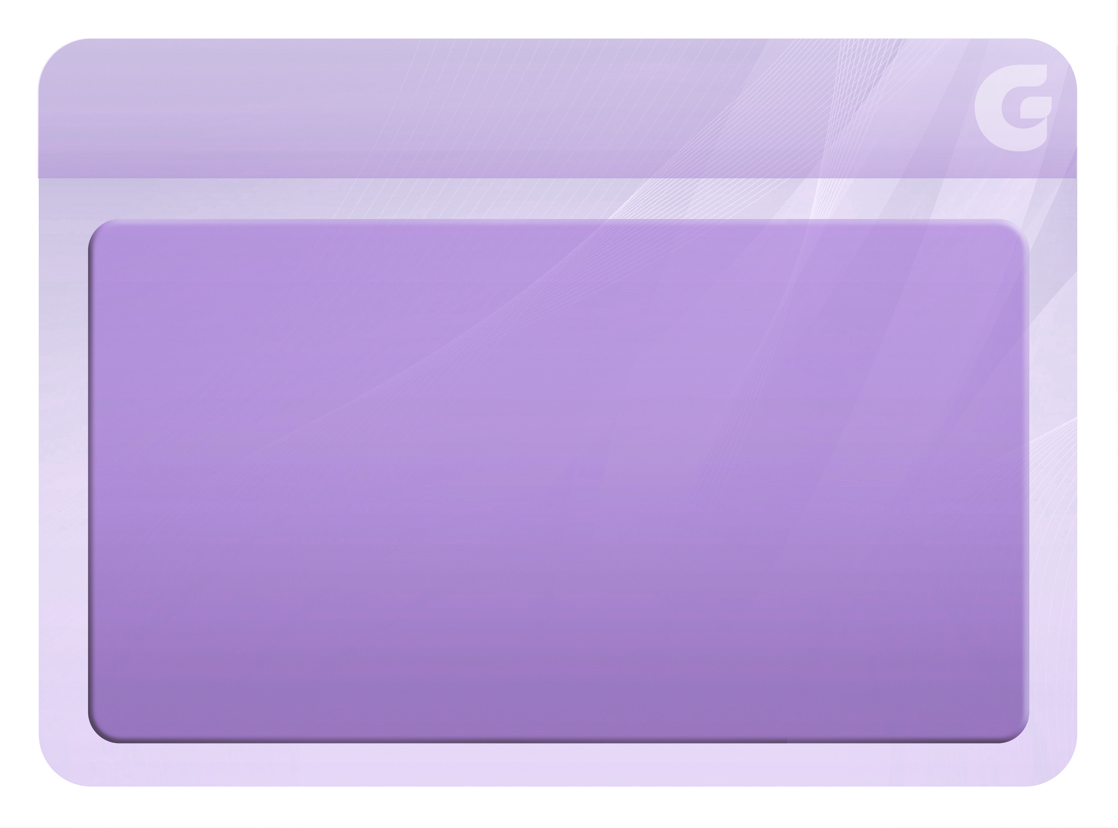 DURANTE A REUNIÃO MEDIÚNICA
29
[Speaker Notes: Debilidade natural ou por doença.]
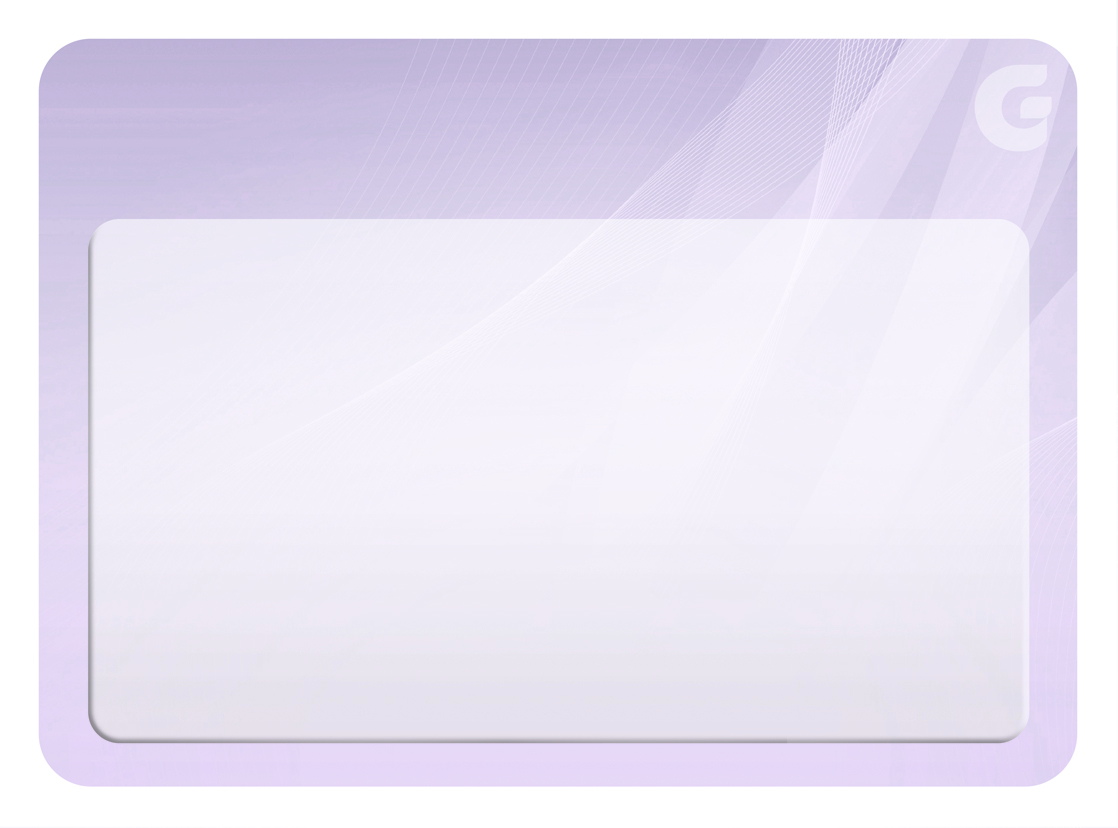 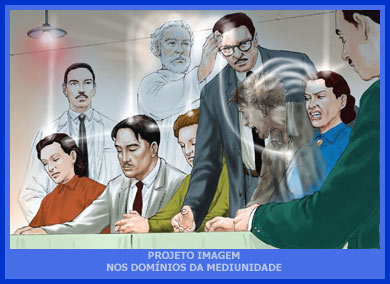 Projeto Imagem
Conter os excessos
30
Os Espíritos sofredores podem
e devem desabafar,
mas sem excessos
31
Preservar a integridade moral e física do médium
32
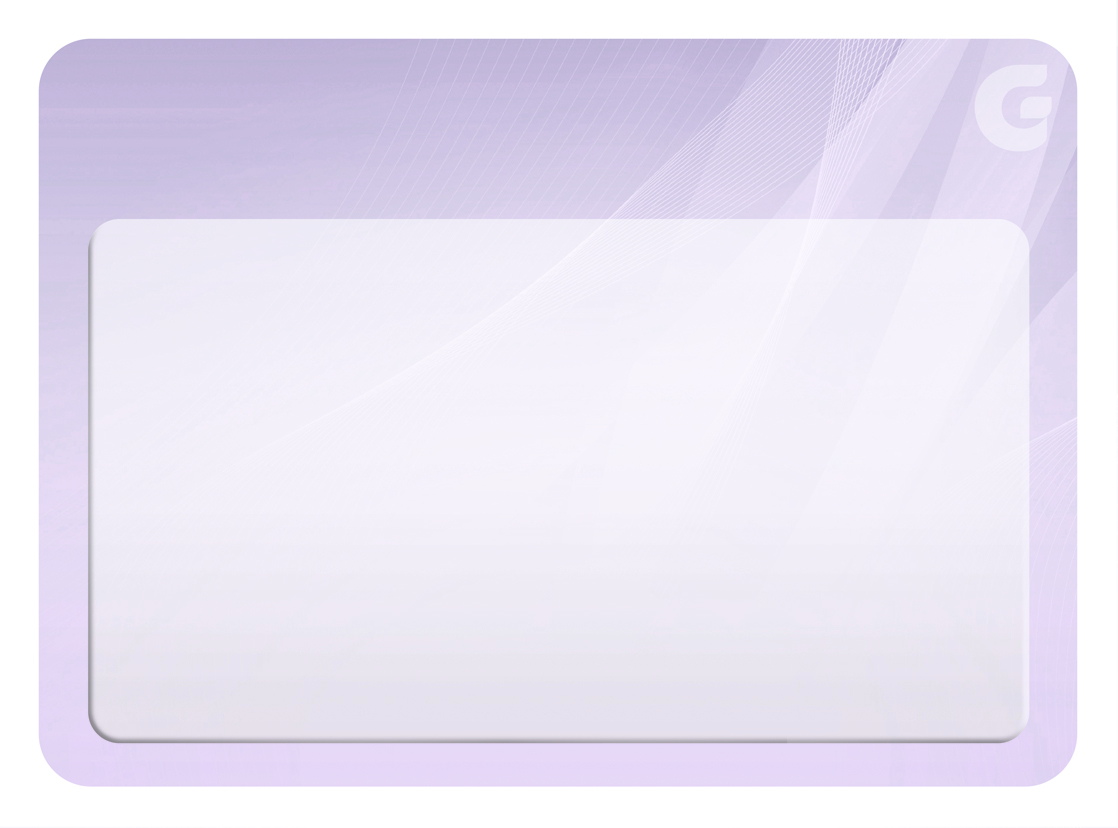 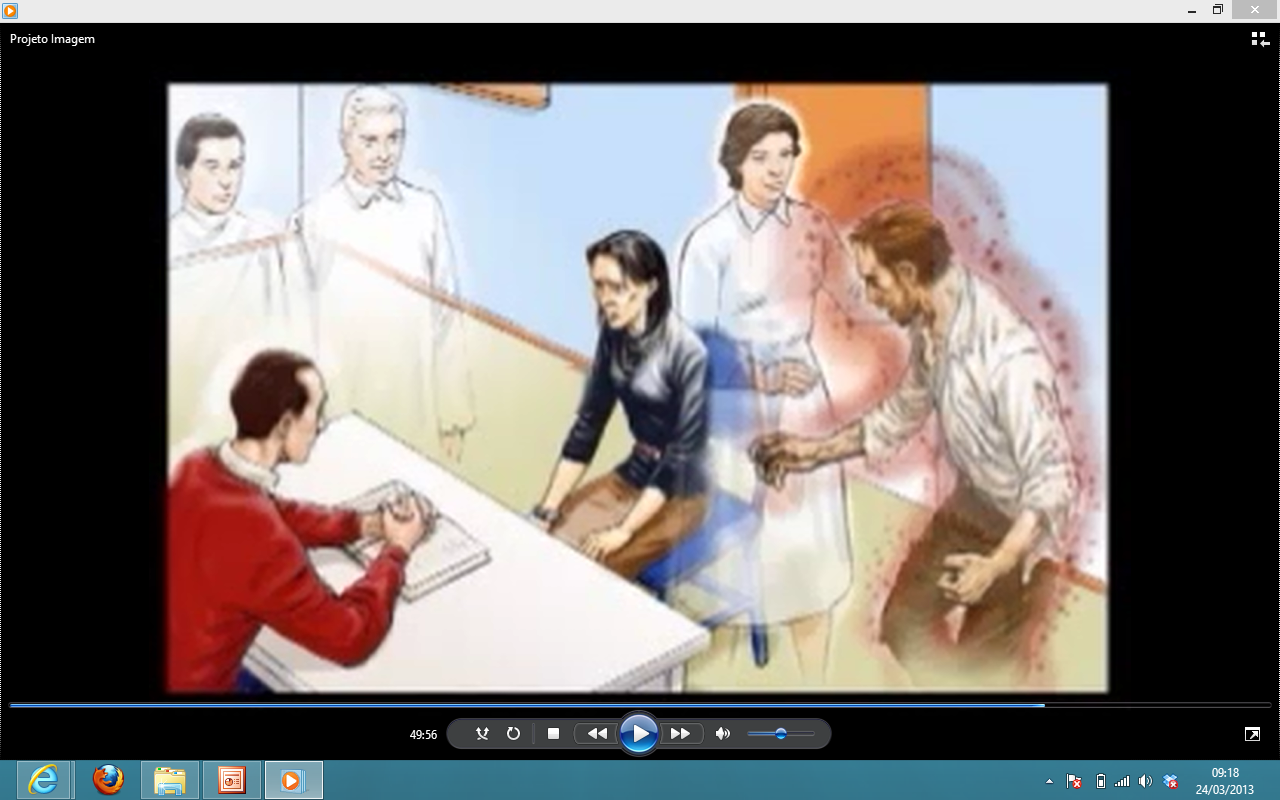 Projeto Imagem
Preservar a
dignidade do recinto
33
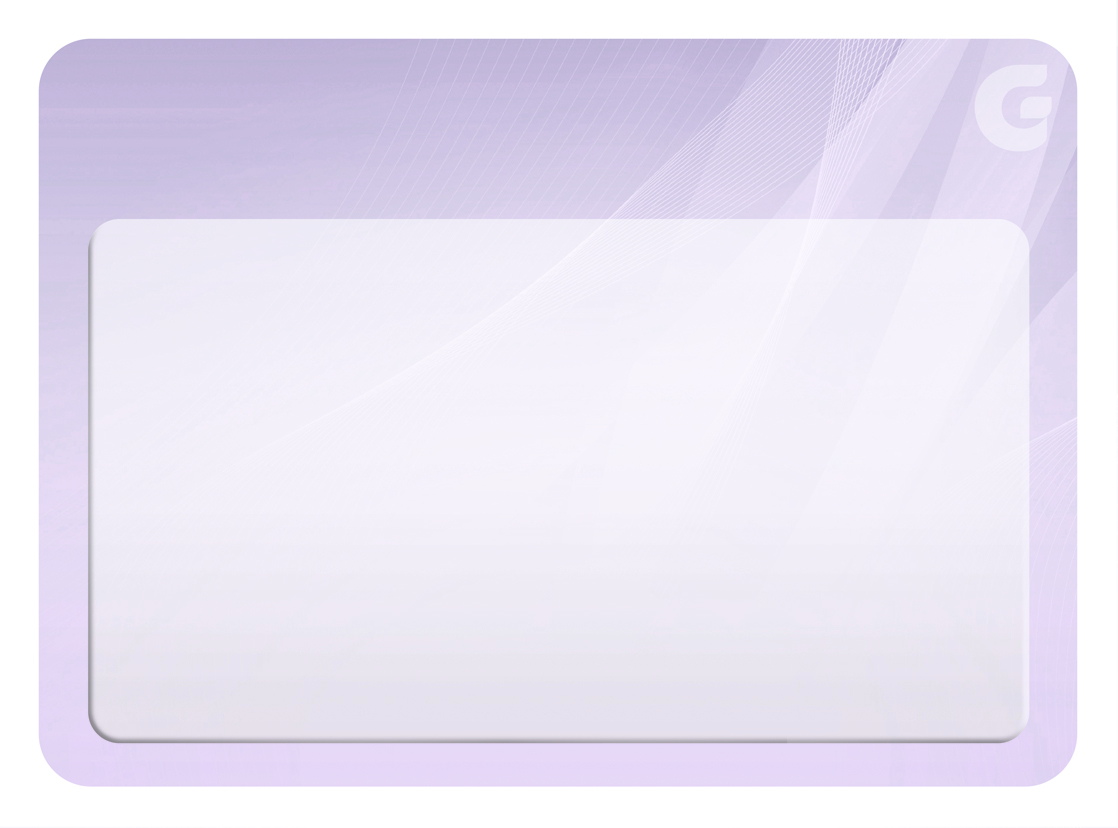 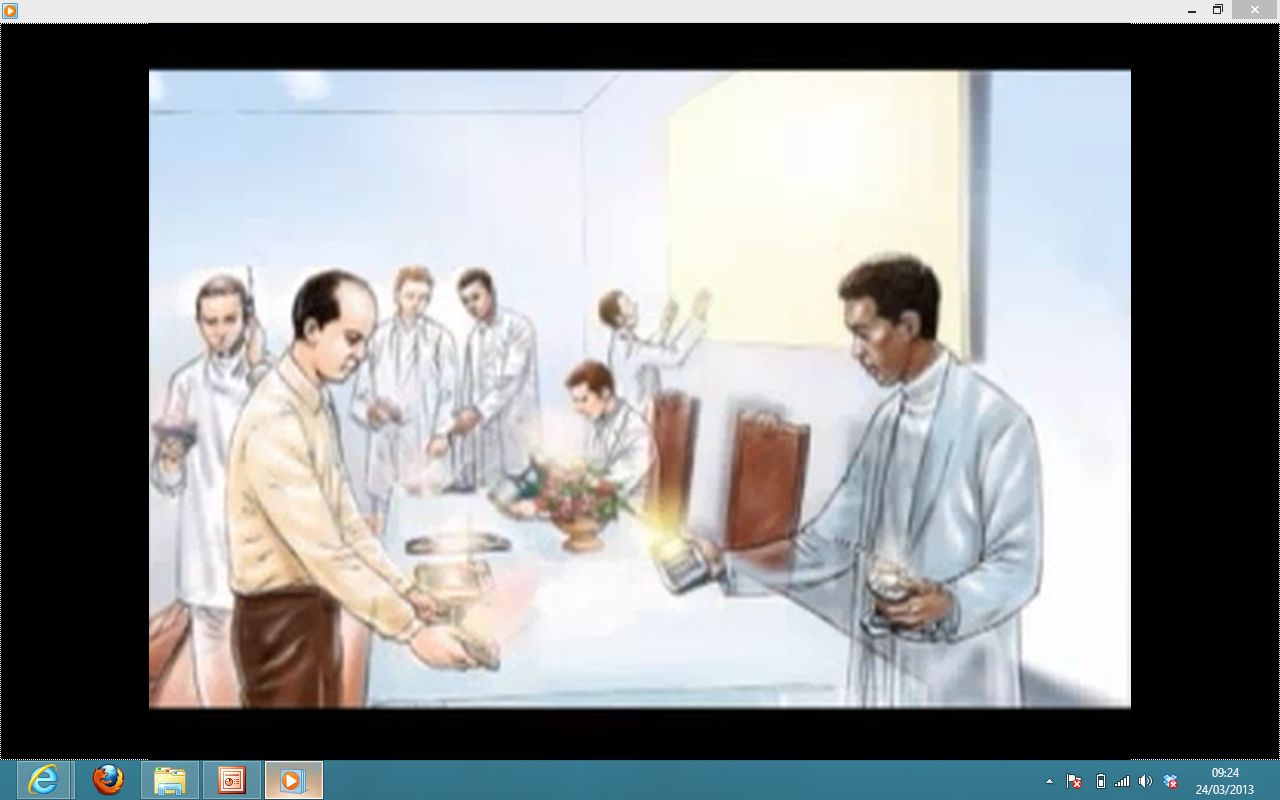 Projeto Imagem
Preservar a disciplina do templo
34
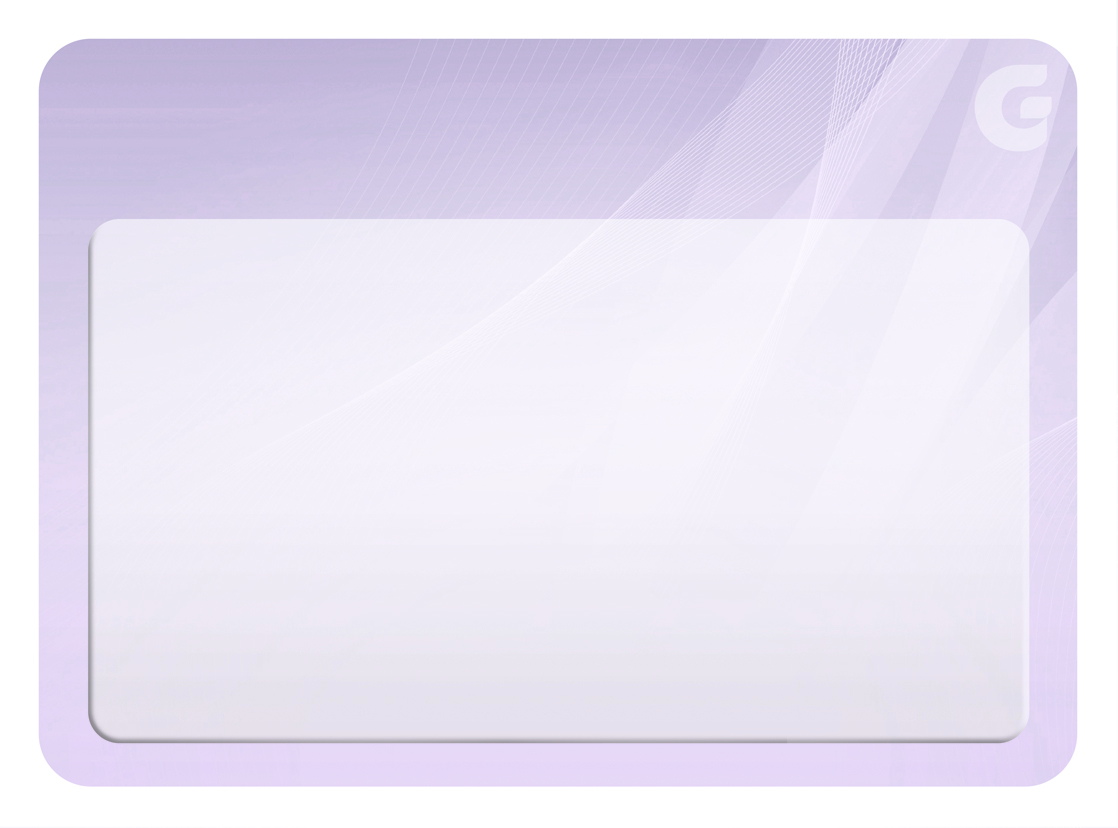 Empatia
35
Colocar-se em seu lugar, viver seu drama, mantendo o equilíbrio emocional
36
Não ficar “assistindo”
à comunicação
37
Fazer apreciação emocional da comunicação
38
Vibrar com o comunicante, envolver-se sem desequilibrar-se
39
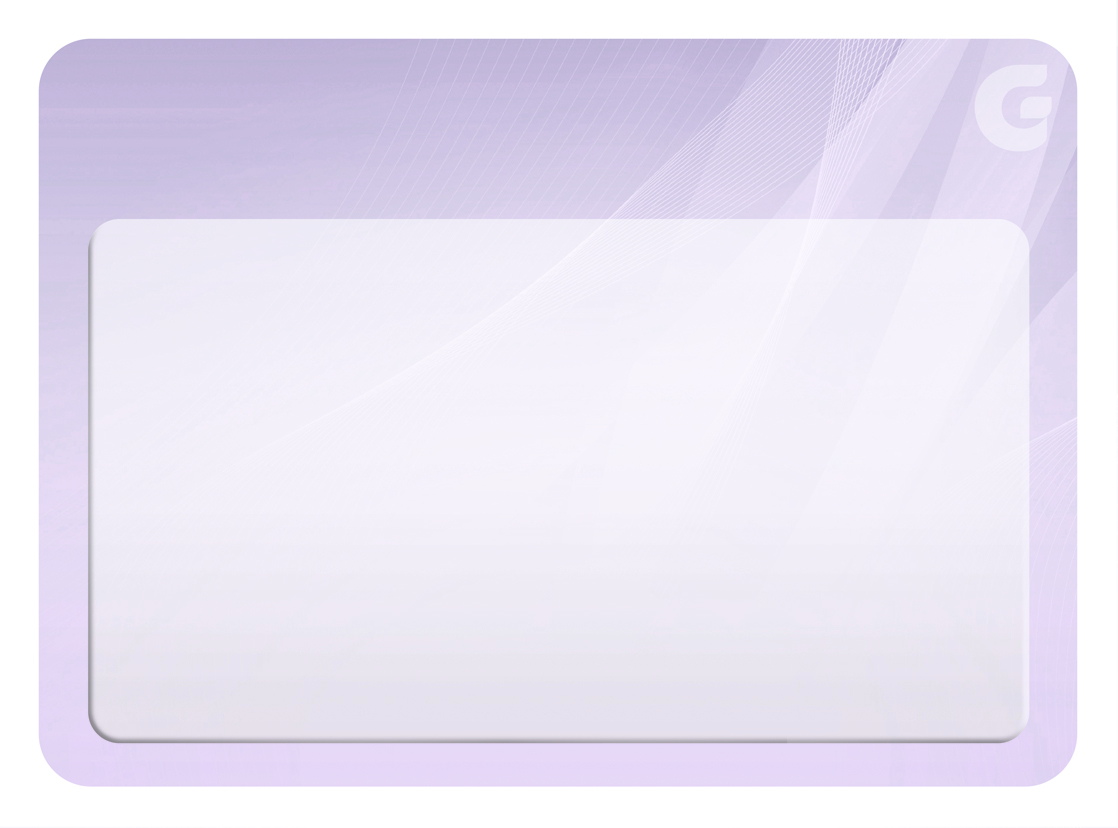 Captar o pensamento
do comunicante
40
Cabe ao doutrinador captar,
pelas vibrações e emoções transmitidas pelo Espírito, sua posição e situação espiritual
41
O médium, às vezes, não transmite integralmente
o problema do Espírito
42
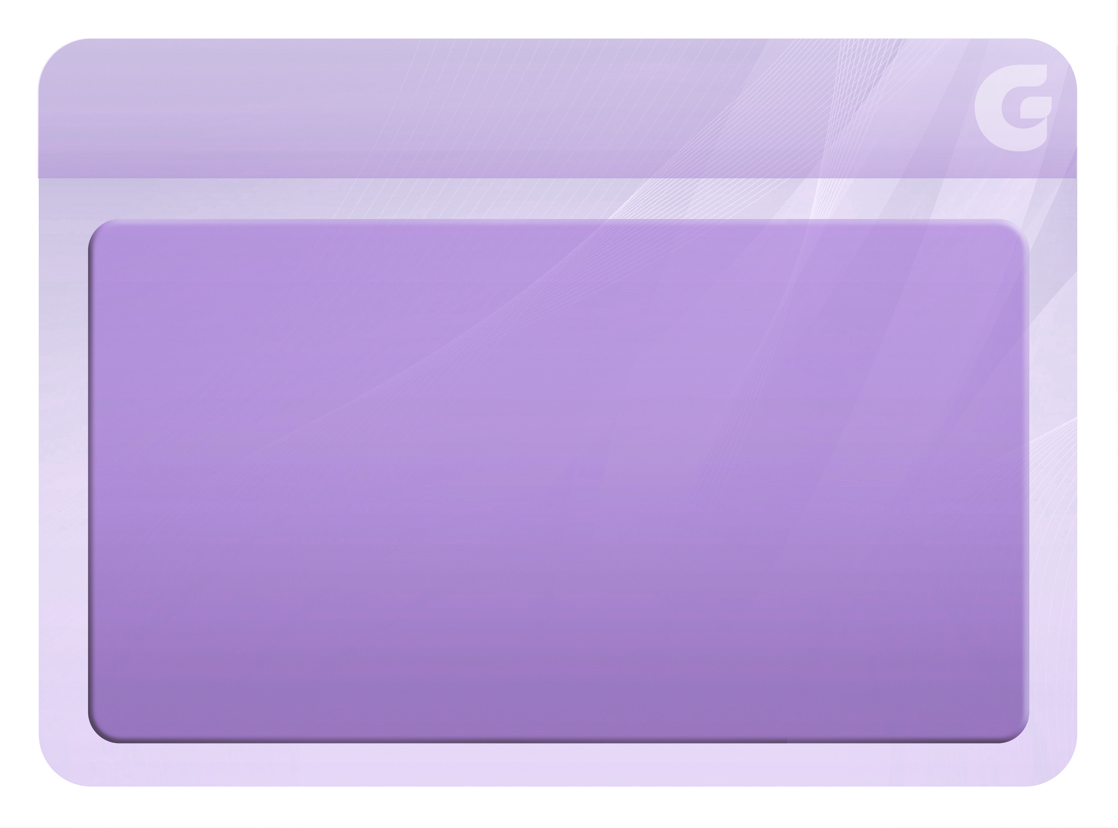 INTUIÇÕES
43
[Speaker Notes: Debilidade natural ou por doença.]
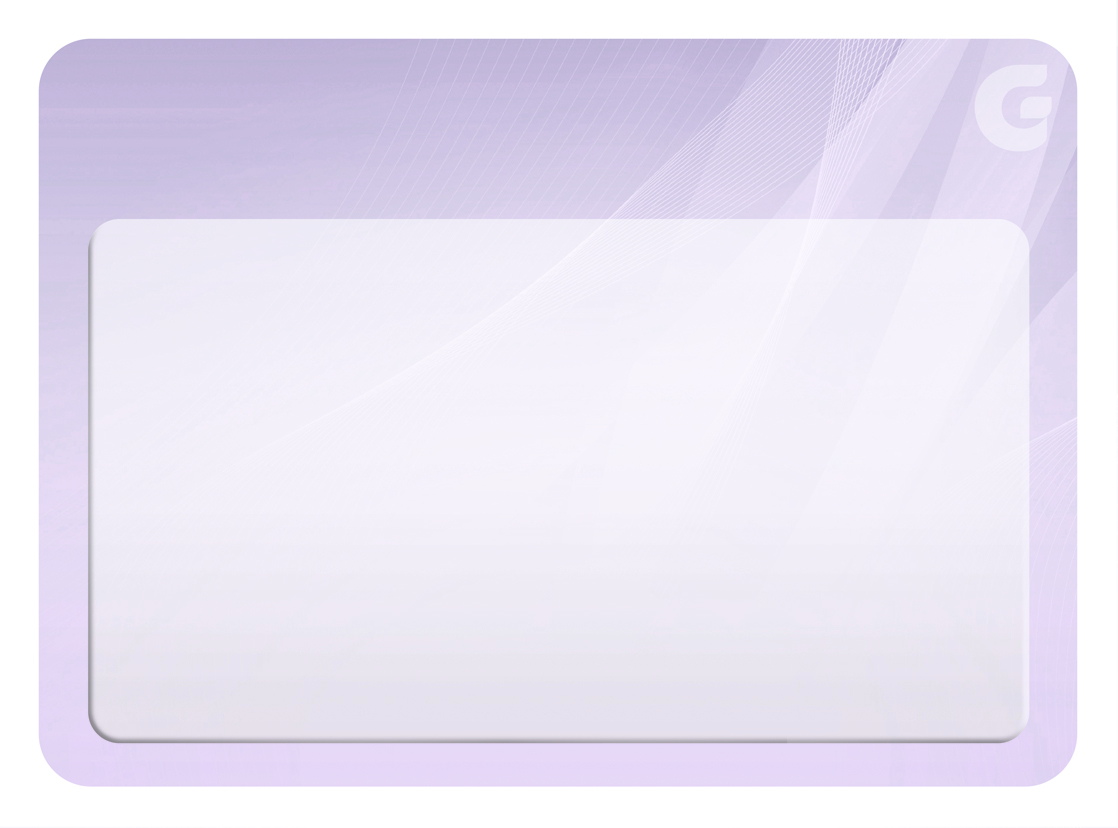 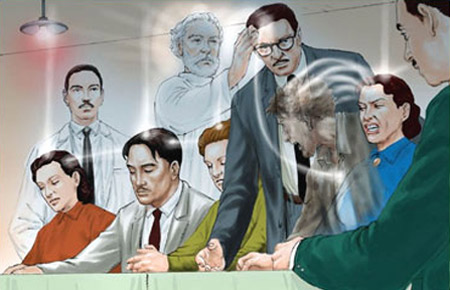 Projeto Imagem
Captar as ideias e sugestões dos mentores espirituais
44
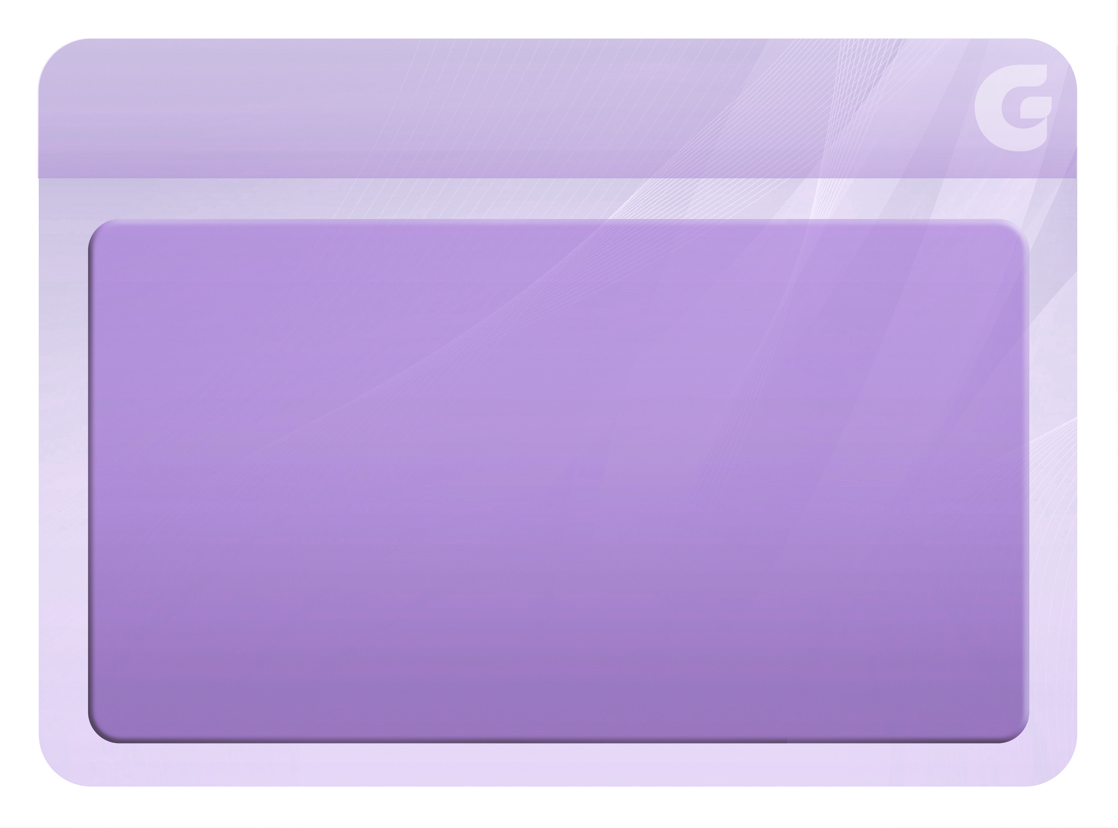 DIÁLOGO
45
[Speaker Notes: Debilidade natural ou por doença.]
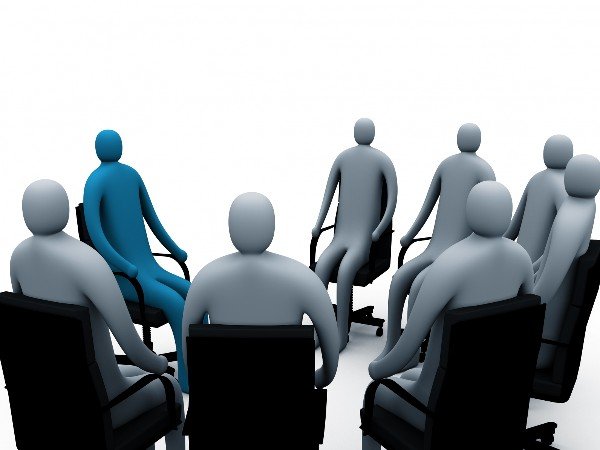 Em bom som para
que todos ouçam
46
[Speaker Notes: O diálogo deve ser audível por todos]
Em termos
claros e lógicos
47
[Speaker Notes: O diálogo dever ser realizado com termos claros e lógicos]
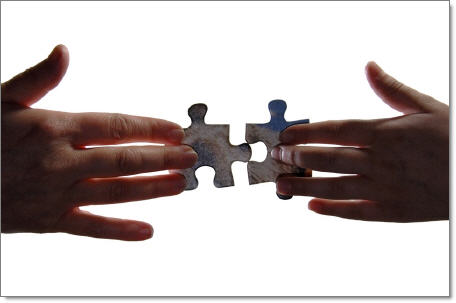 Linguagem acessível
a encarnados e desencarnados
48
Comentários doutrinários sem erudição e sapiência
49
[Speaker Notes: Os comentários doutrinários devem ser sem demonstração de erudição e sapiência, ou seja, deve-se conversar normalmente]
Aliar sentimento e compaixão ao raciocínio
50
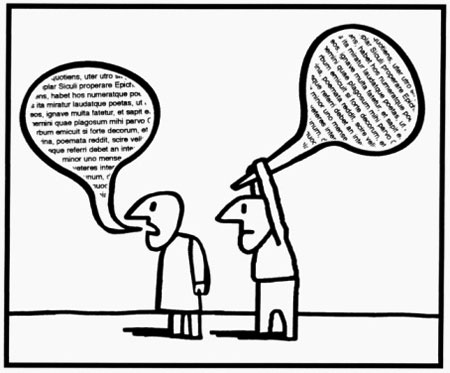 Evitar críticas, acusações, julgamentos e palavras ásperas
51
Procurar entender
e não vencer
52
Evitar polêmicas
53
[Speaker Notes: Porque perde tempo, causa irritação, desequilíbrio e desarmonia.]
Dosar a verdade
54
Sugerir uma atitude, um caminho, sem forçar ou impor
55
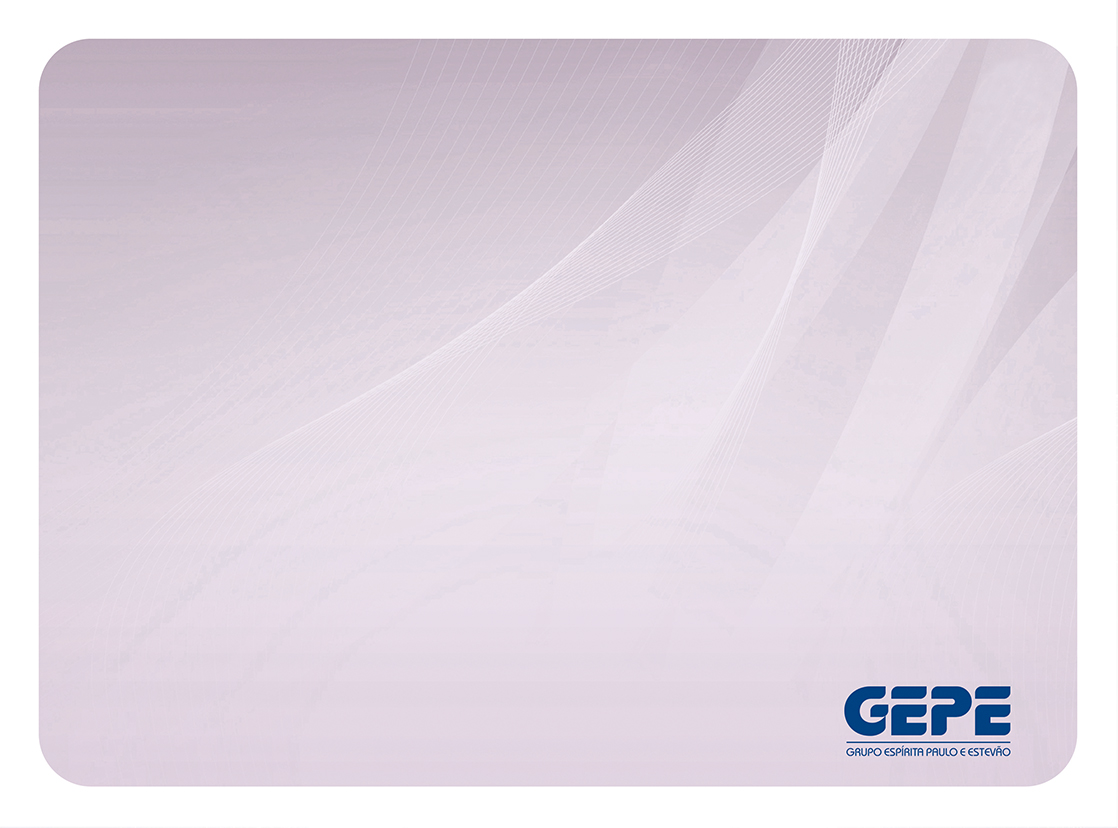 CRÉDITOS
Formatação: Aníbal Jorge Oliveira Albuquerque
Direção de Arte: Weyne Vasconcelos
Revisão: José Roberto Alves de Albuquerque
Colaboradores: Antônio Alfredo de Sousa Monteiro, Lisboa, Regina Célia Mesquita Gondim, Sônia Ponte
Fortaleza, janeiro de 2014
56